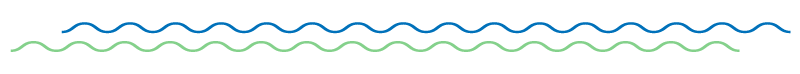 Automação laboratorial
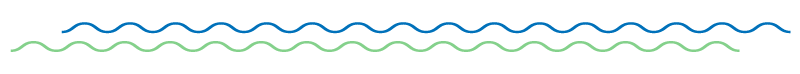 Marcelo Balancin, MD PhD MBA
Grupo Amil - Patologista-Chefe
Faculdade de Ciências Médicas da Santa Casa de SP (FCMSCSP) - Ciências Patológicas
Faculdade Belas Artes - Comunicação e Retórica
Declaração de Conflito de Interesse
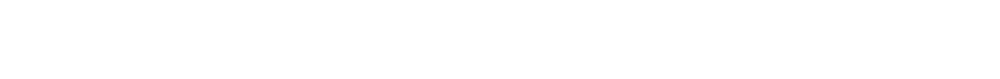 Marcelo Balancin (CRMSP 144.406 / RQE 51.952) afirma não ter conflito de interesse a declarar


Exigência da RDC Nº 96/08 da ANVISA
(exceto alergia a processos manuais, não automatizados e não padronizados)
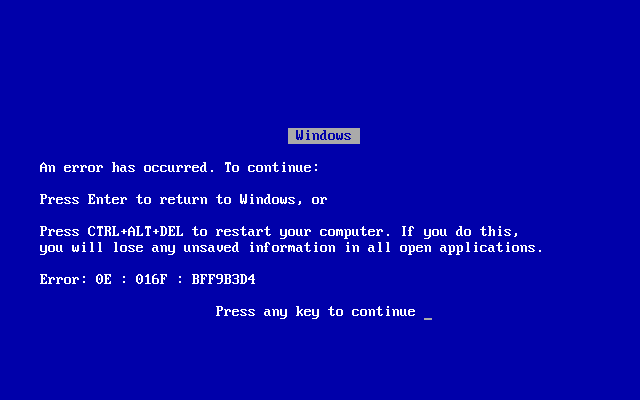 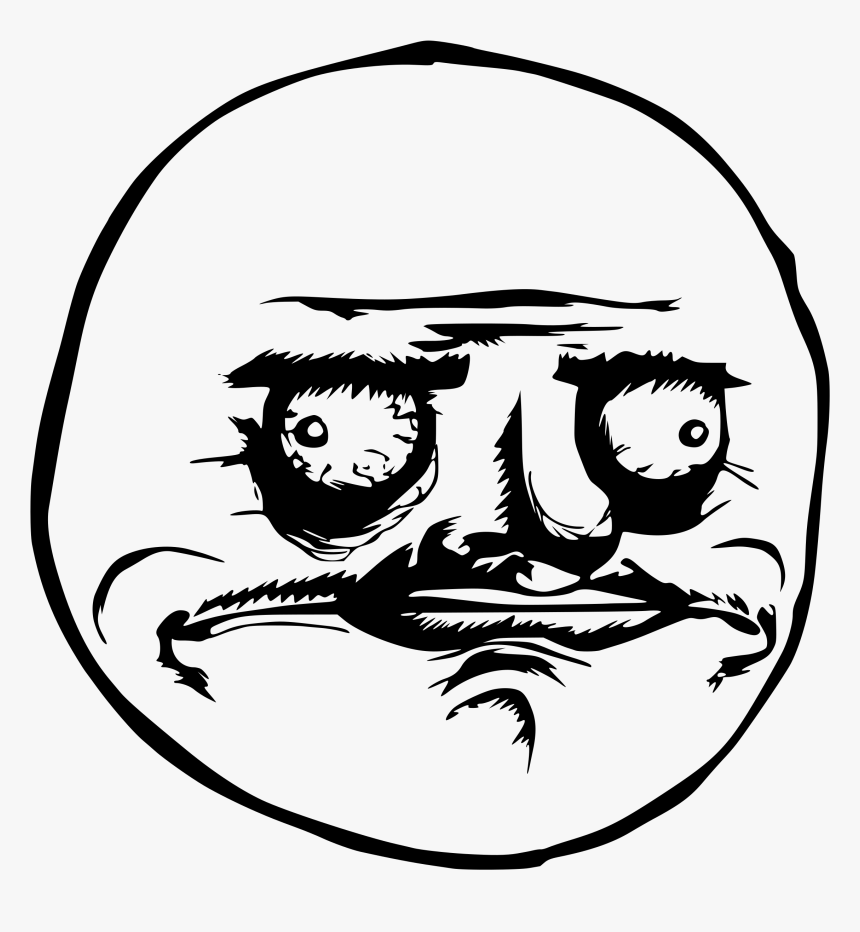 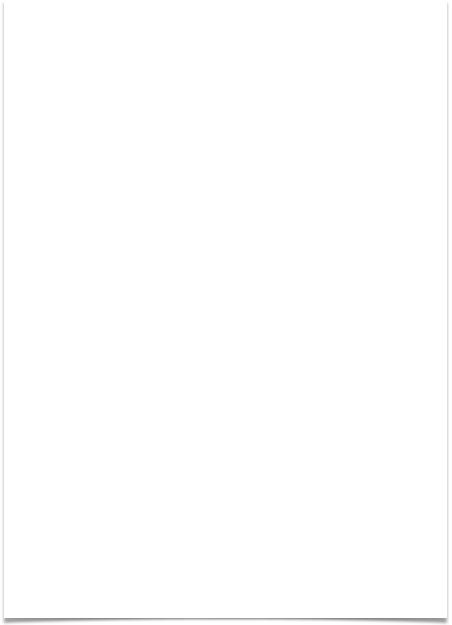 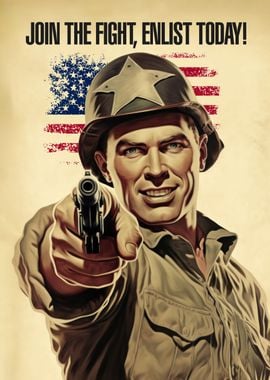 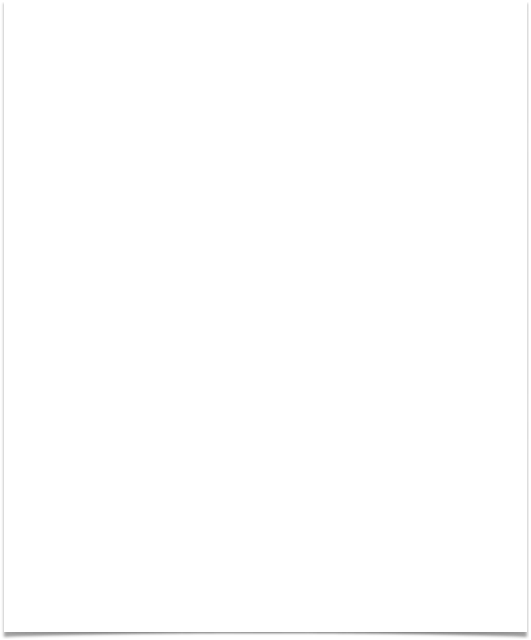 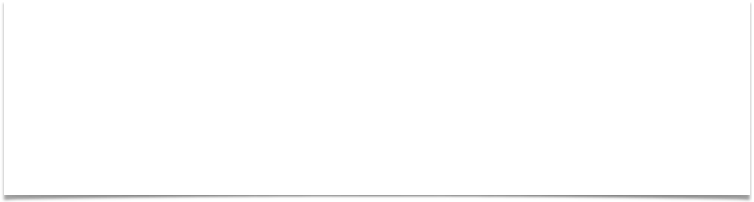 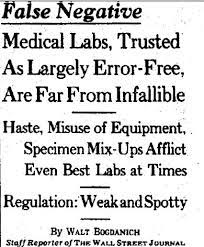 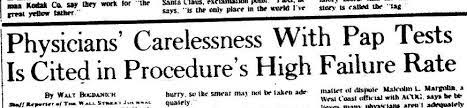 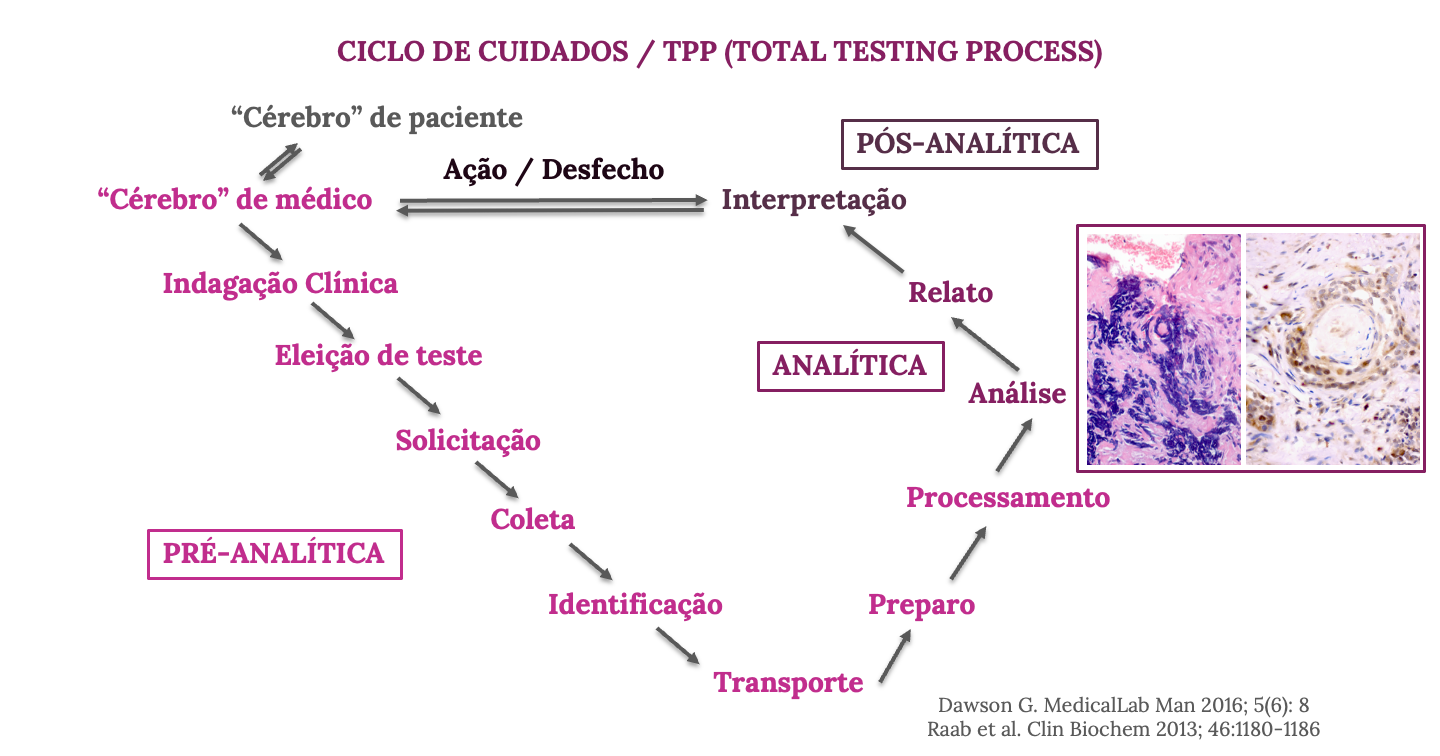 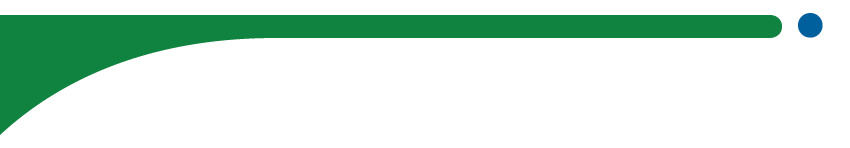 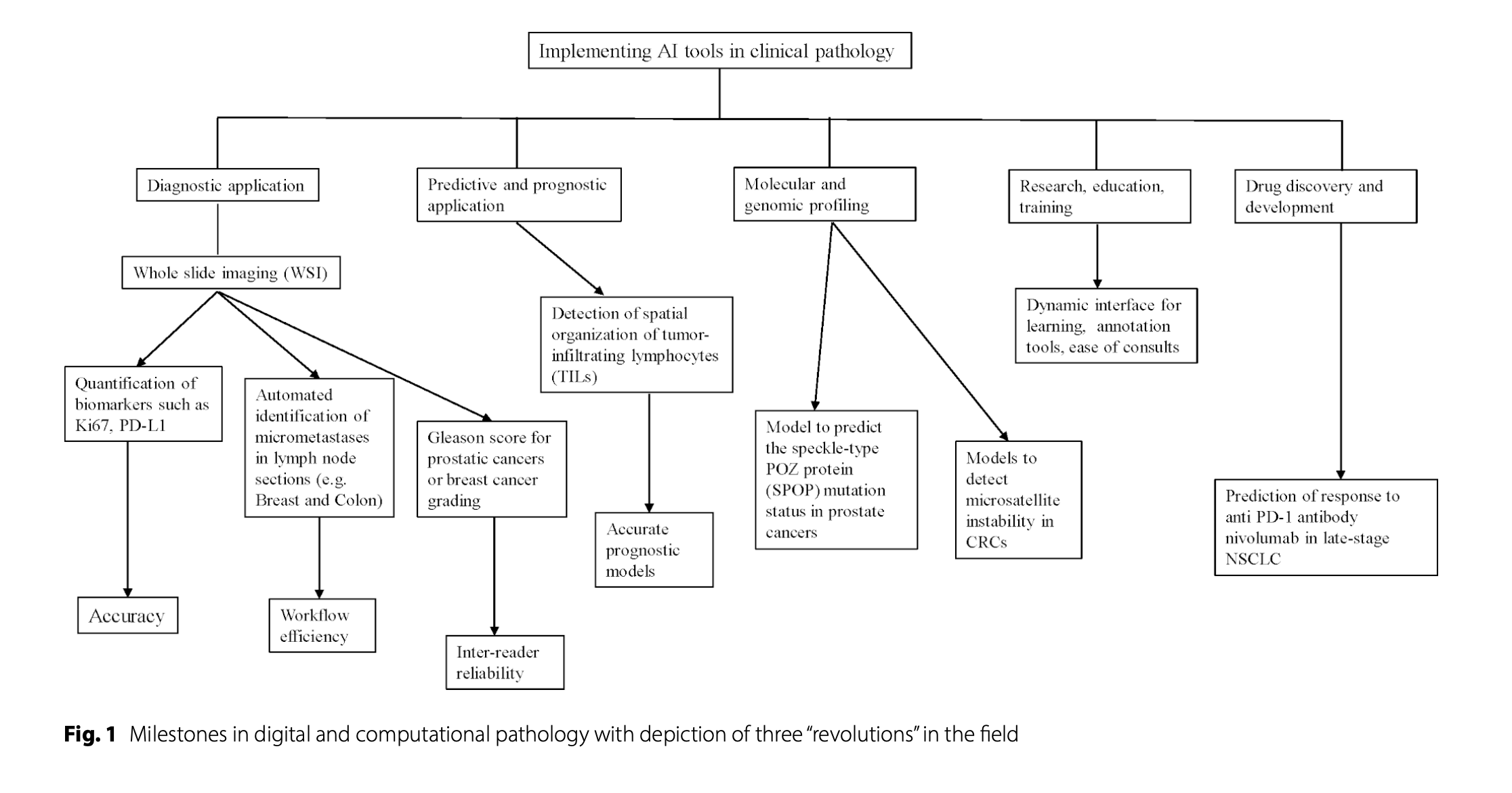 Share S et al. Diagnostic Pathol 2023; 18:109
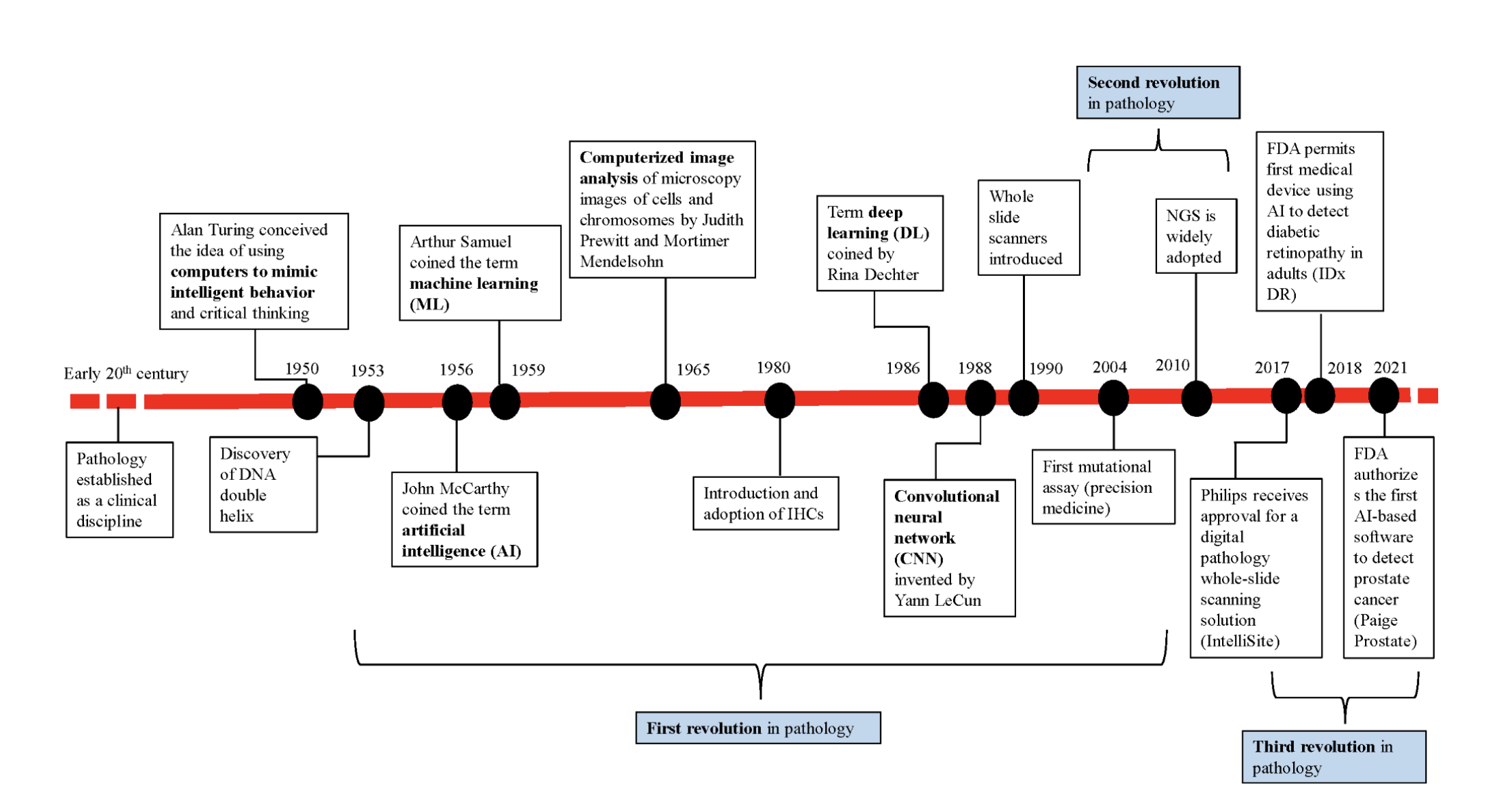 Share S et al. Diagnostic Pathol 2023; 18:109
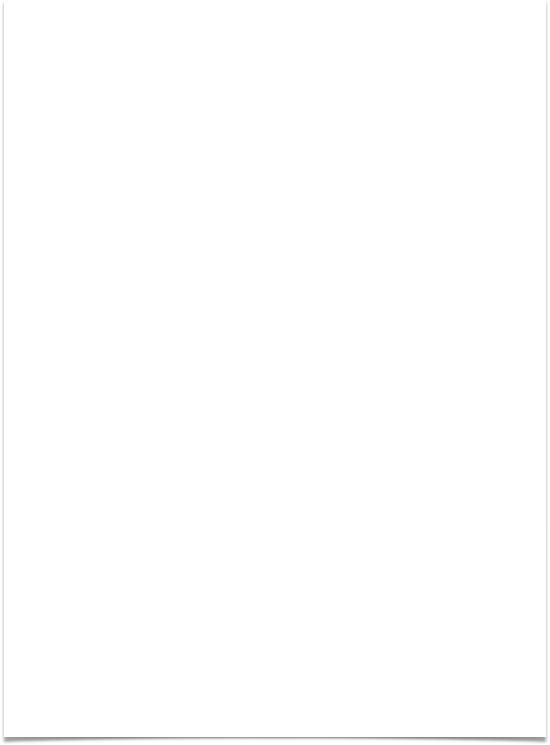 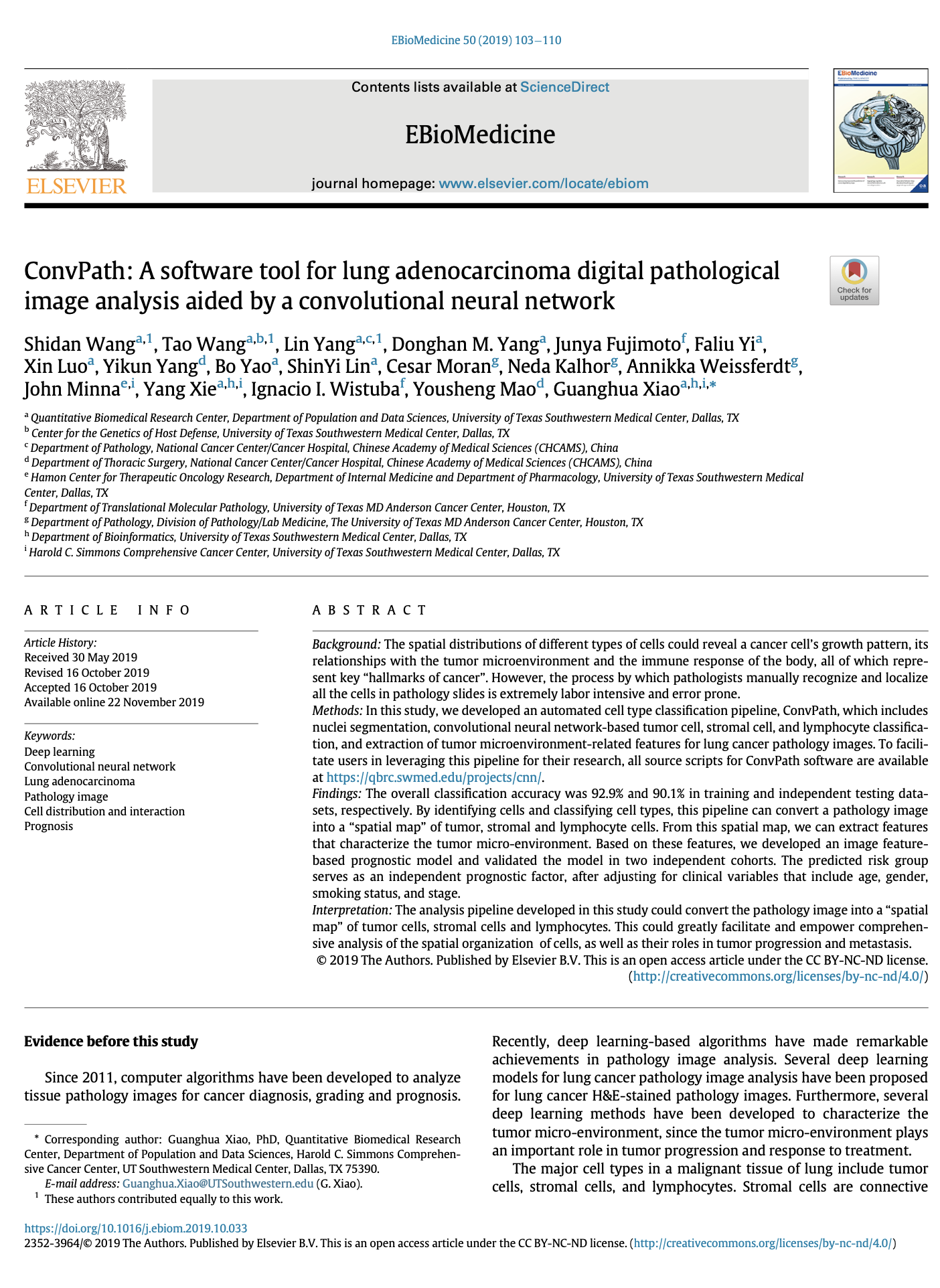 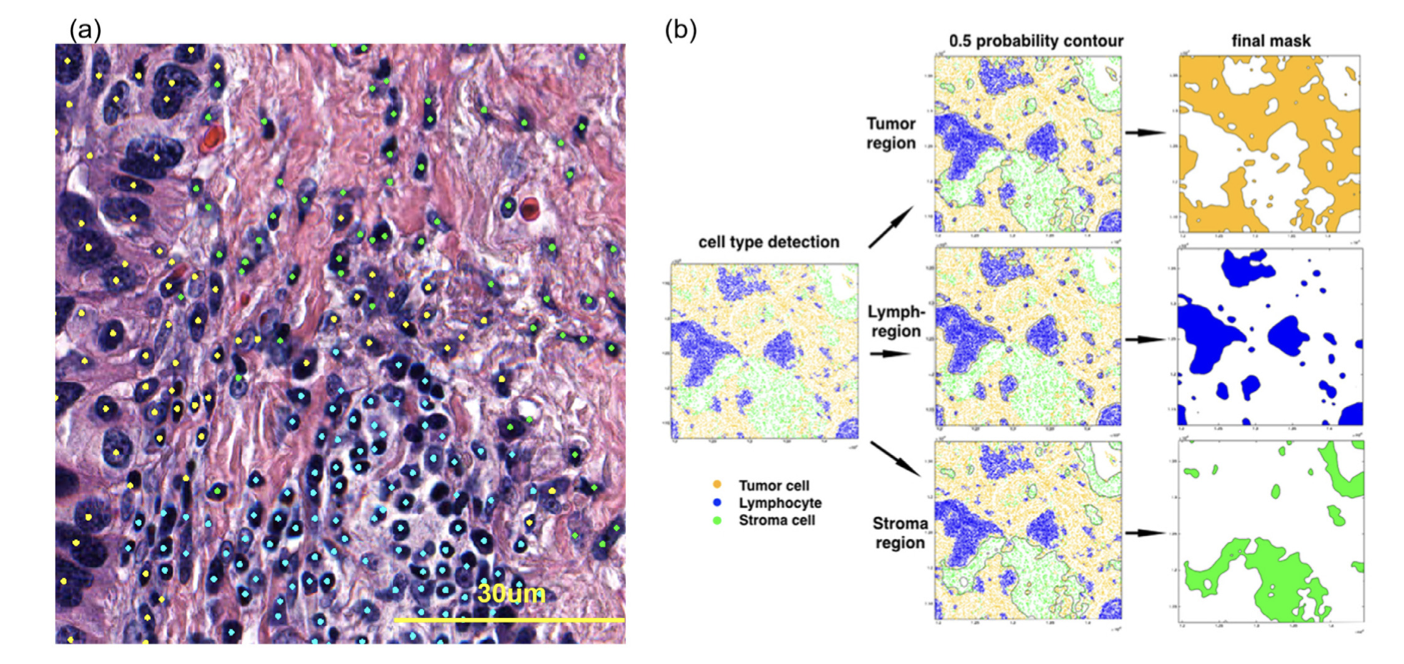 CAD - Computer Assisted Diagnosis
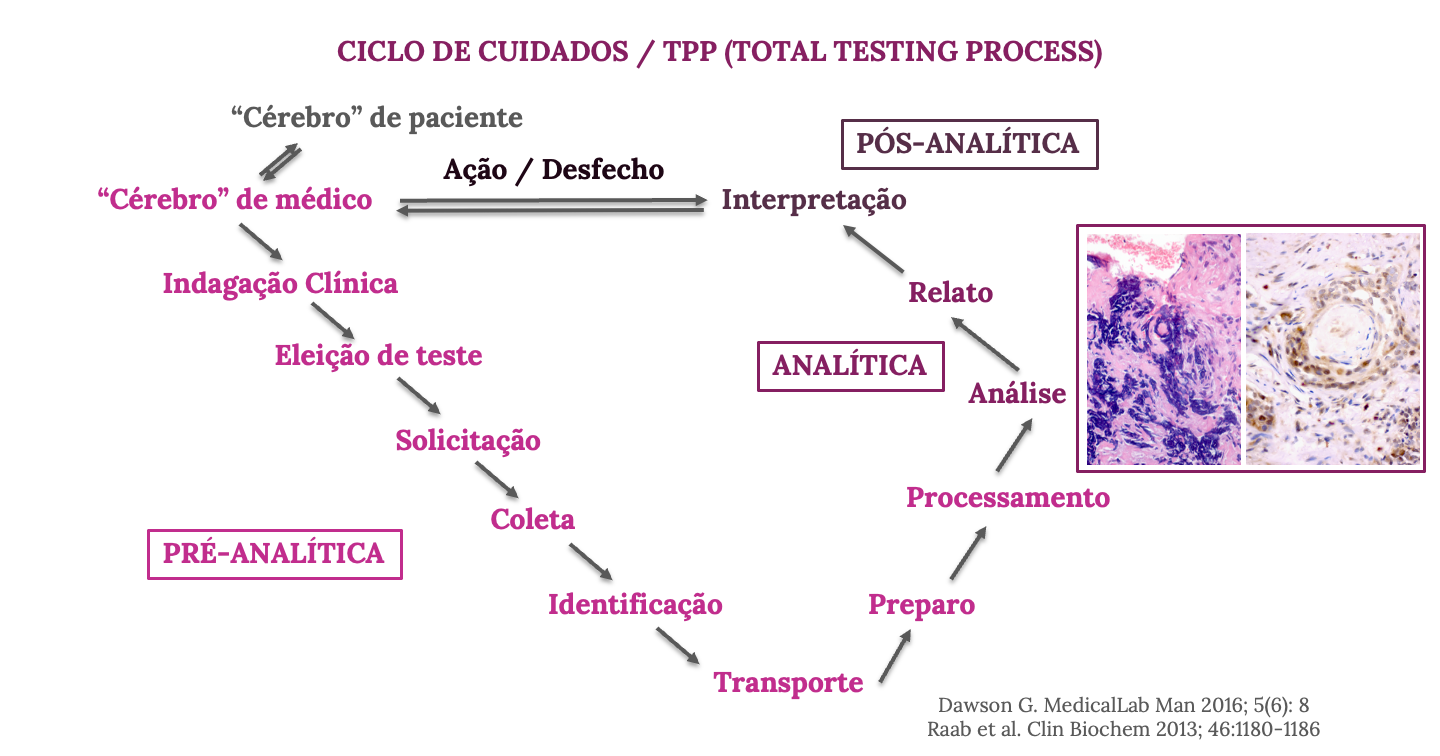 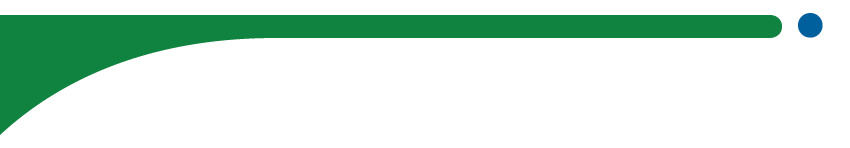 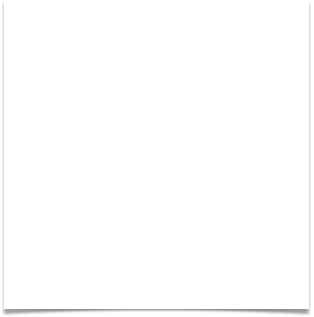 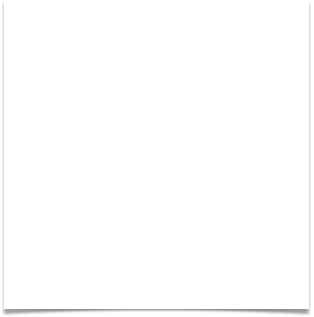 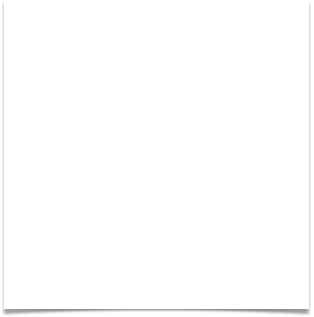 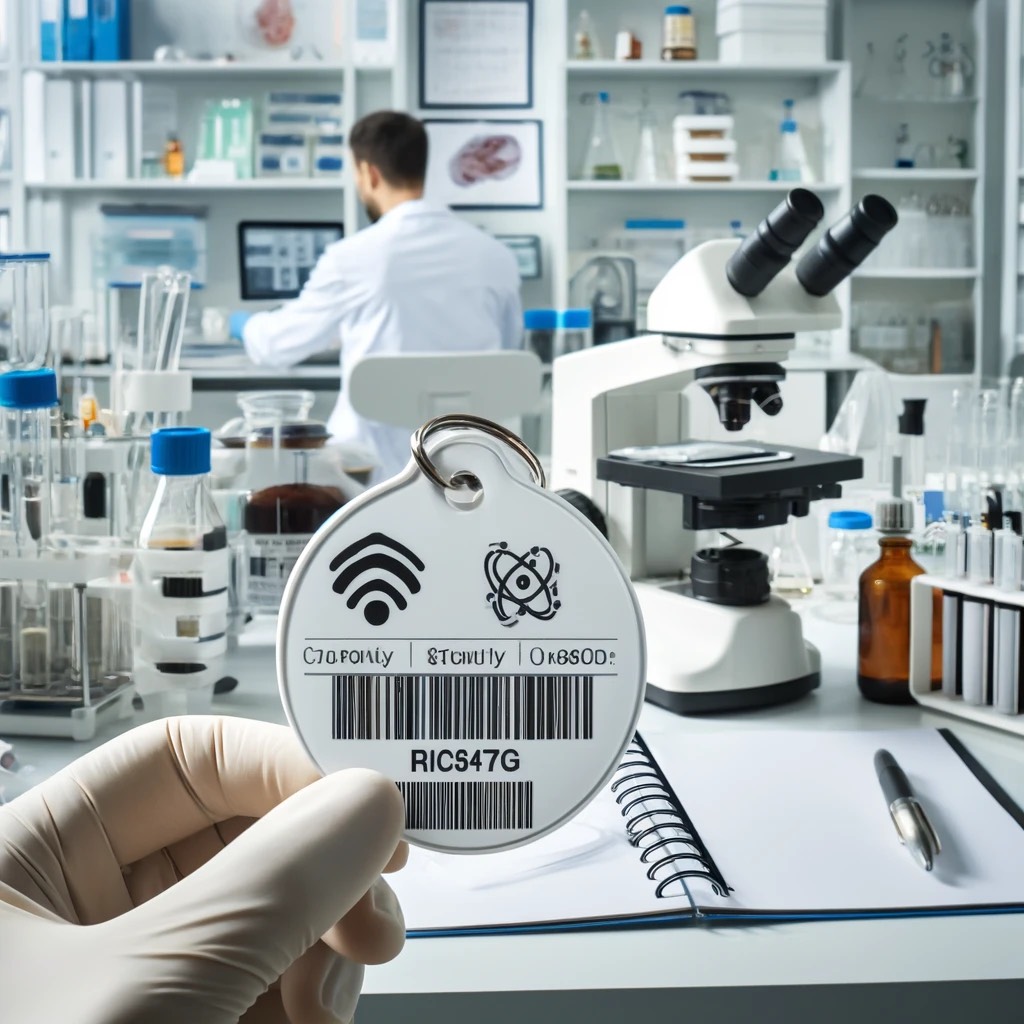 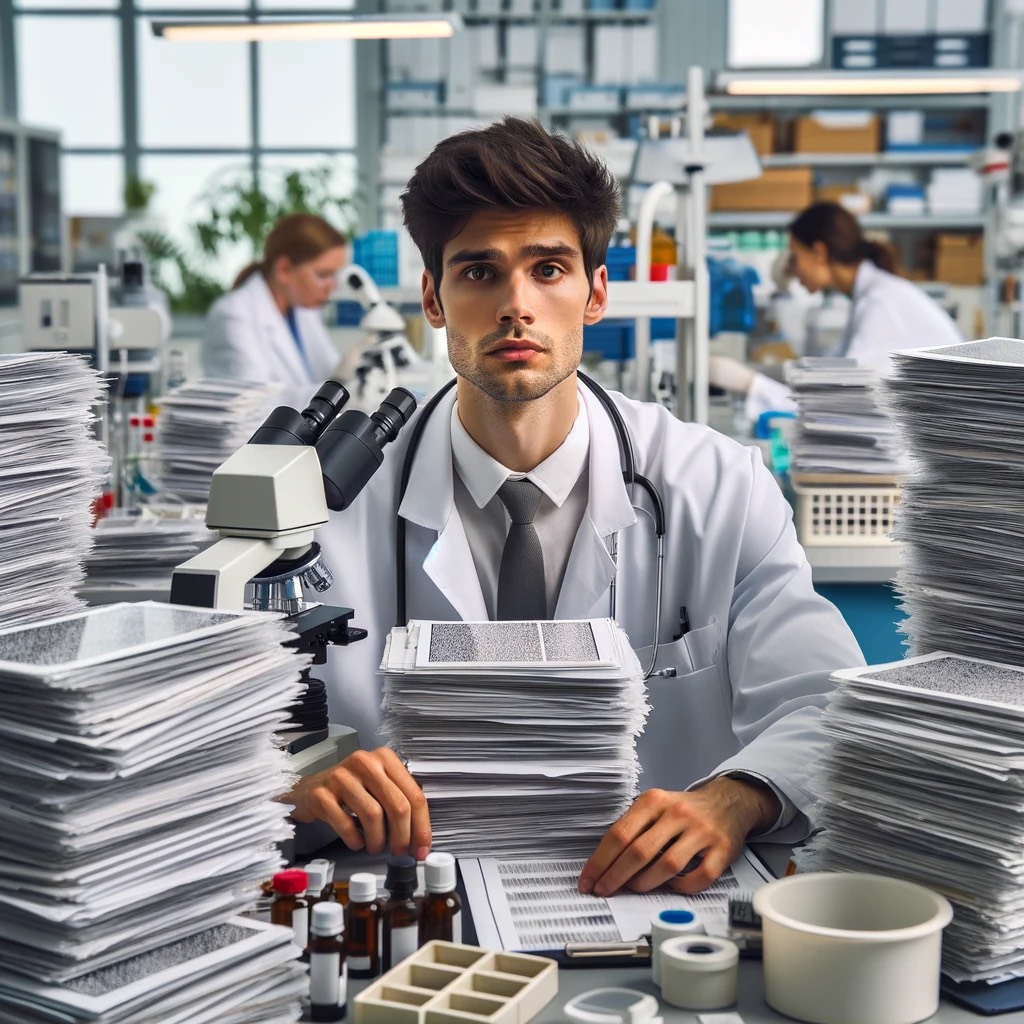 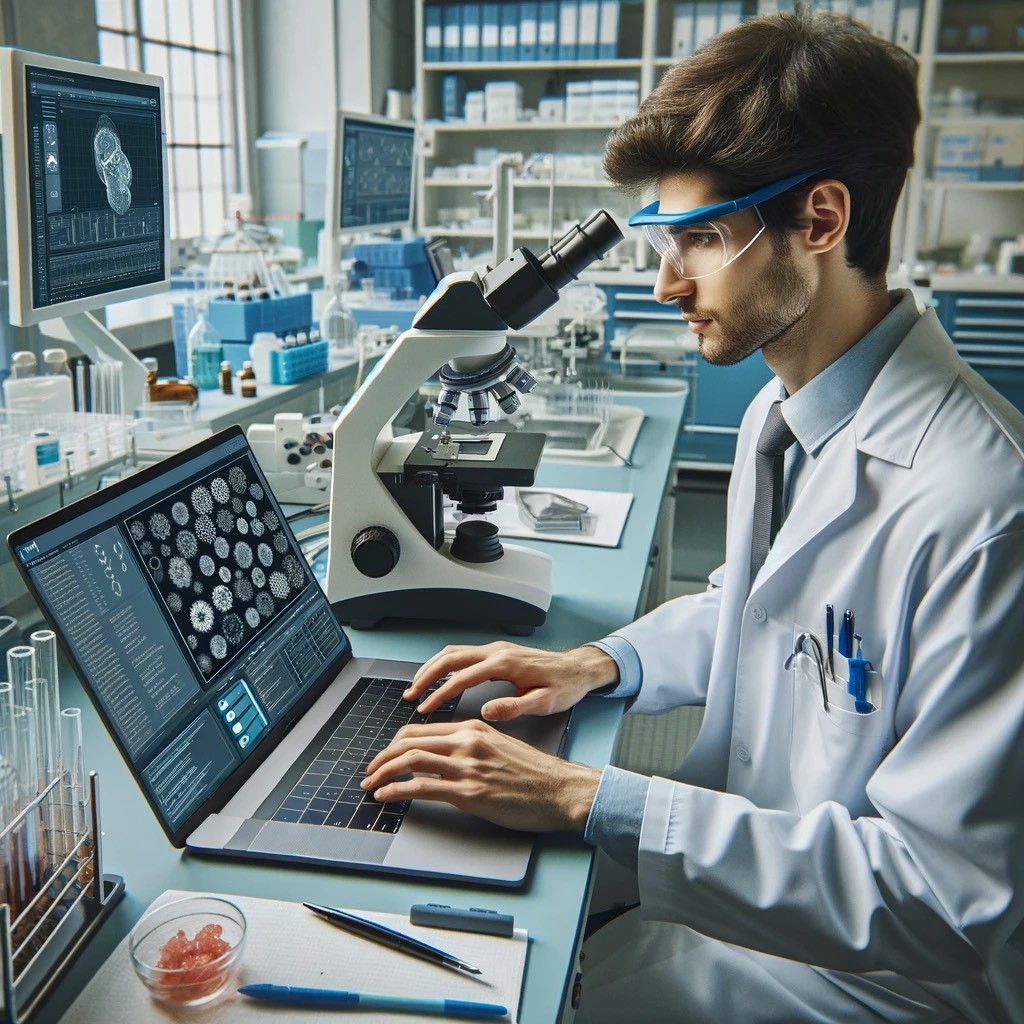 Pré-Analítico
Analítico
Pós-Analítico
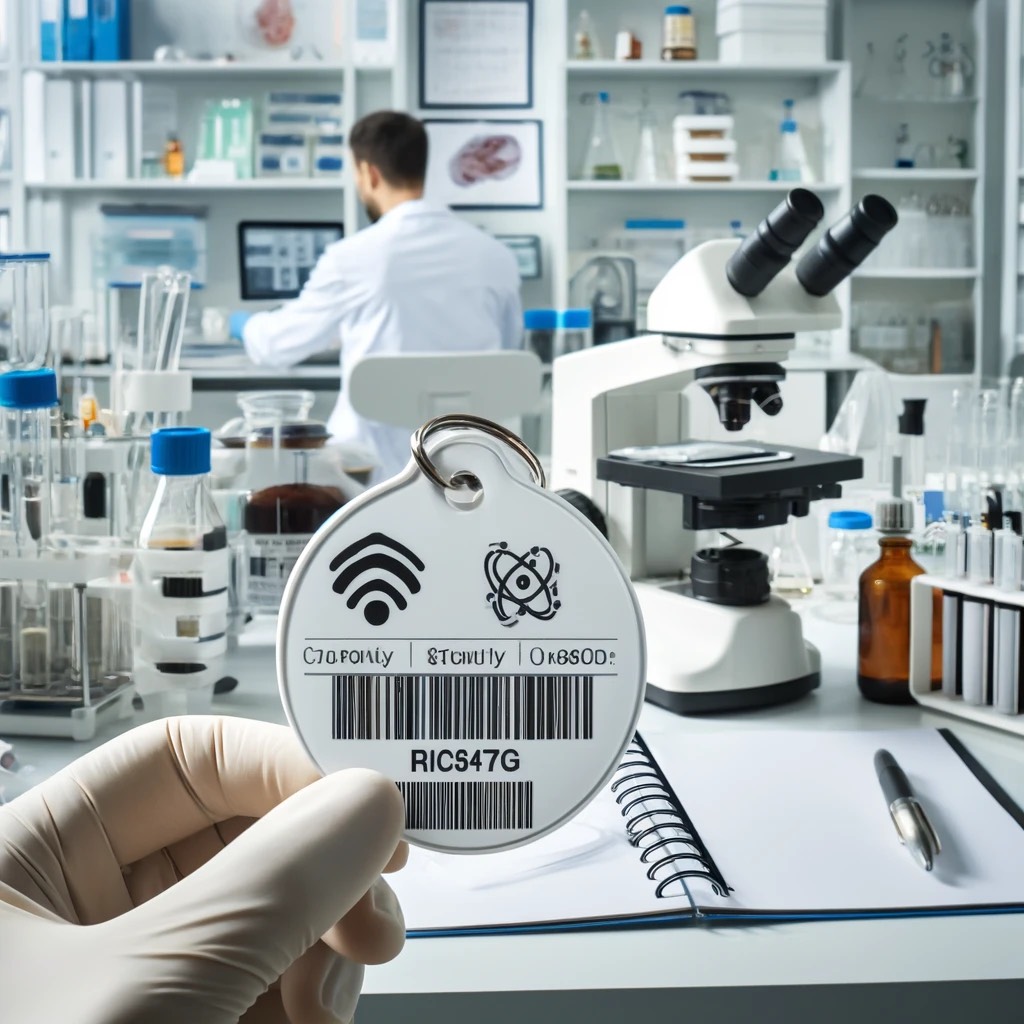 1. RFID
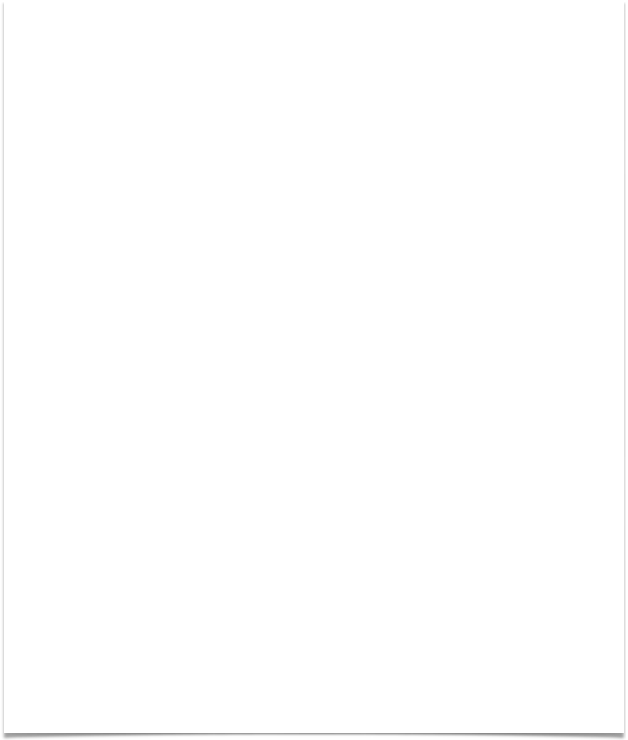 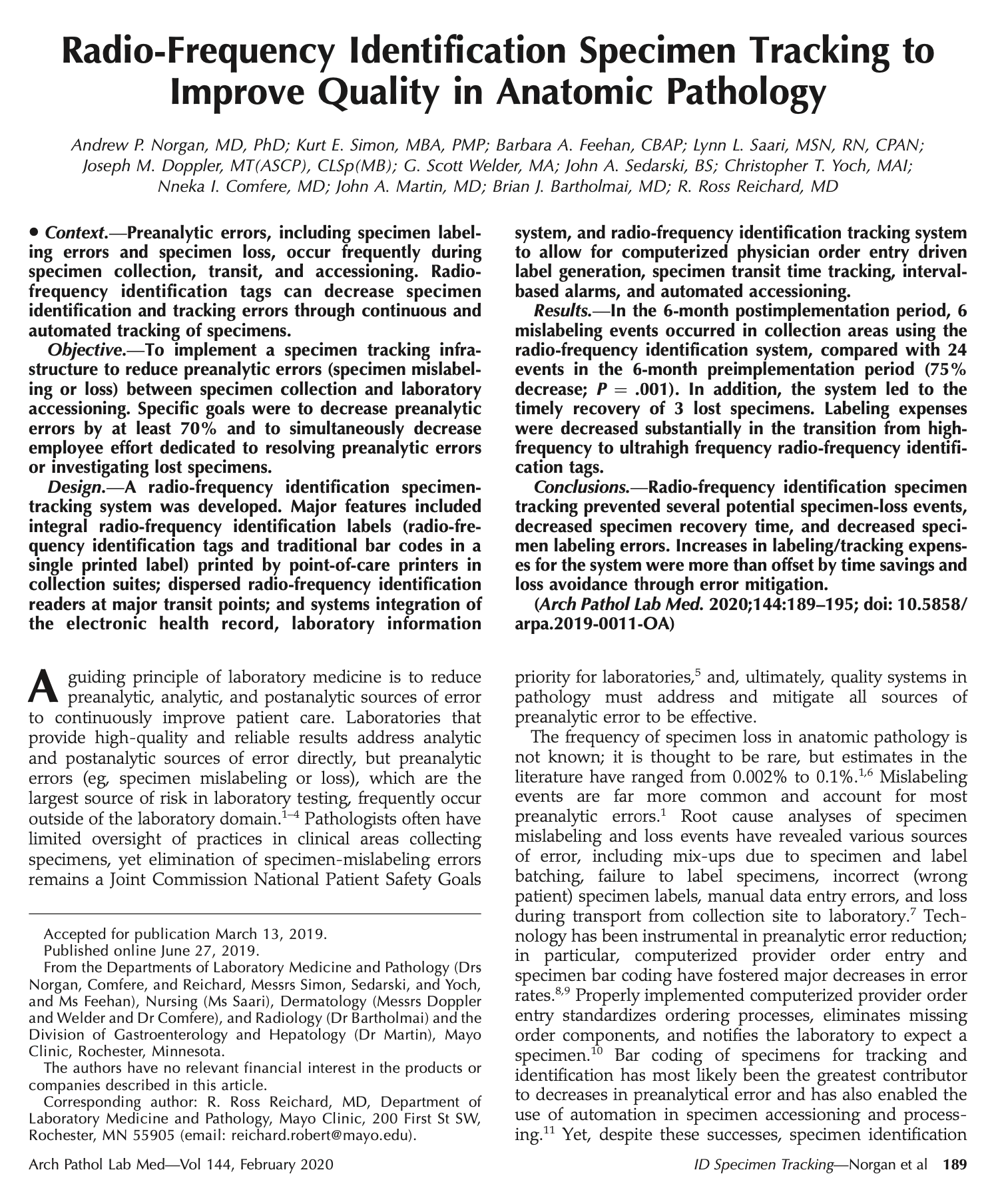 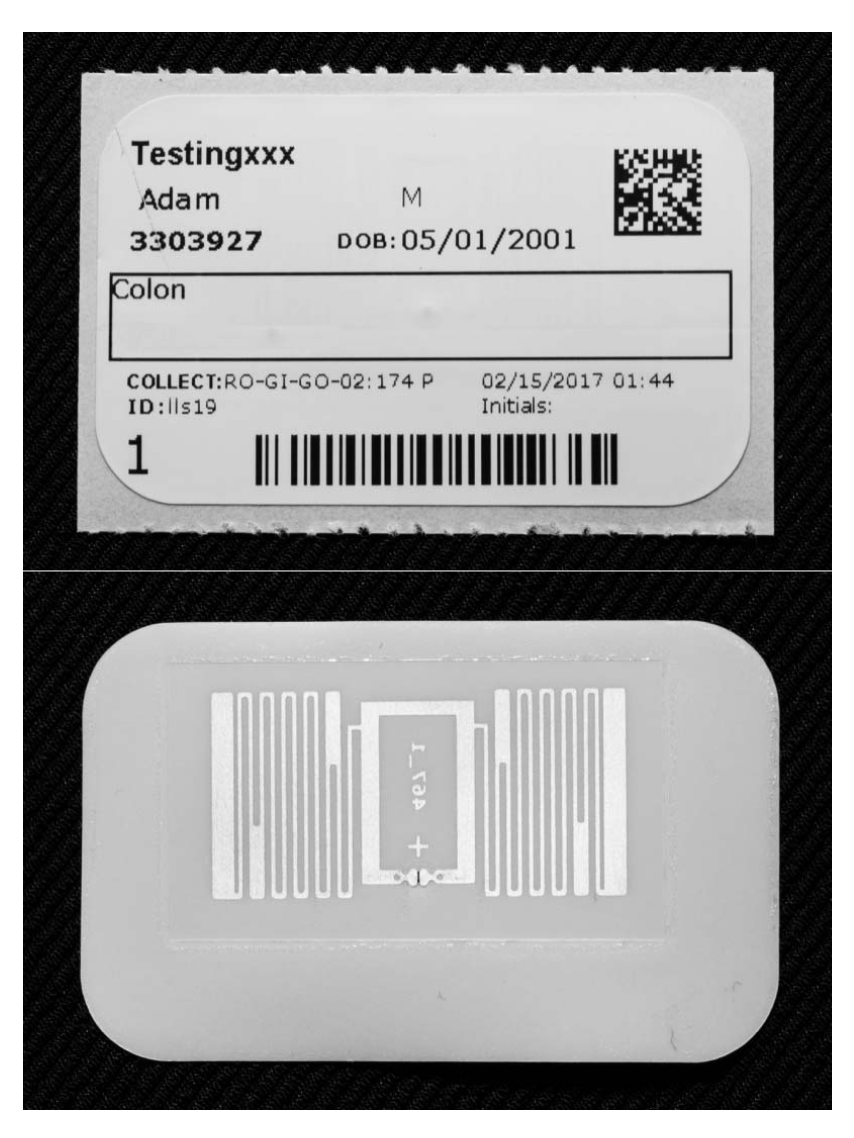 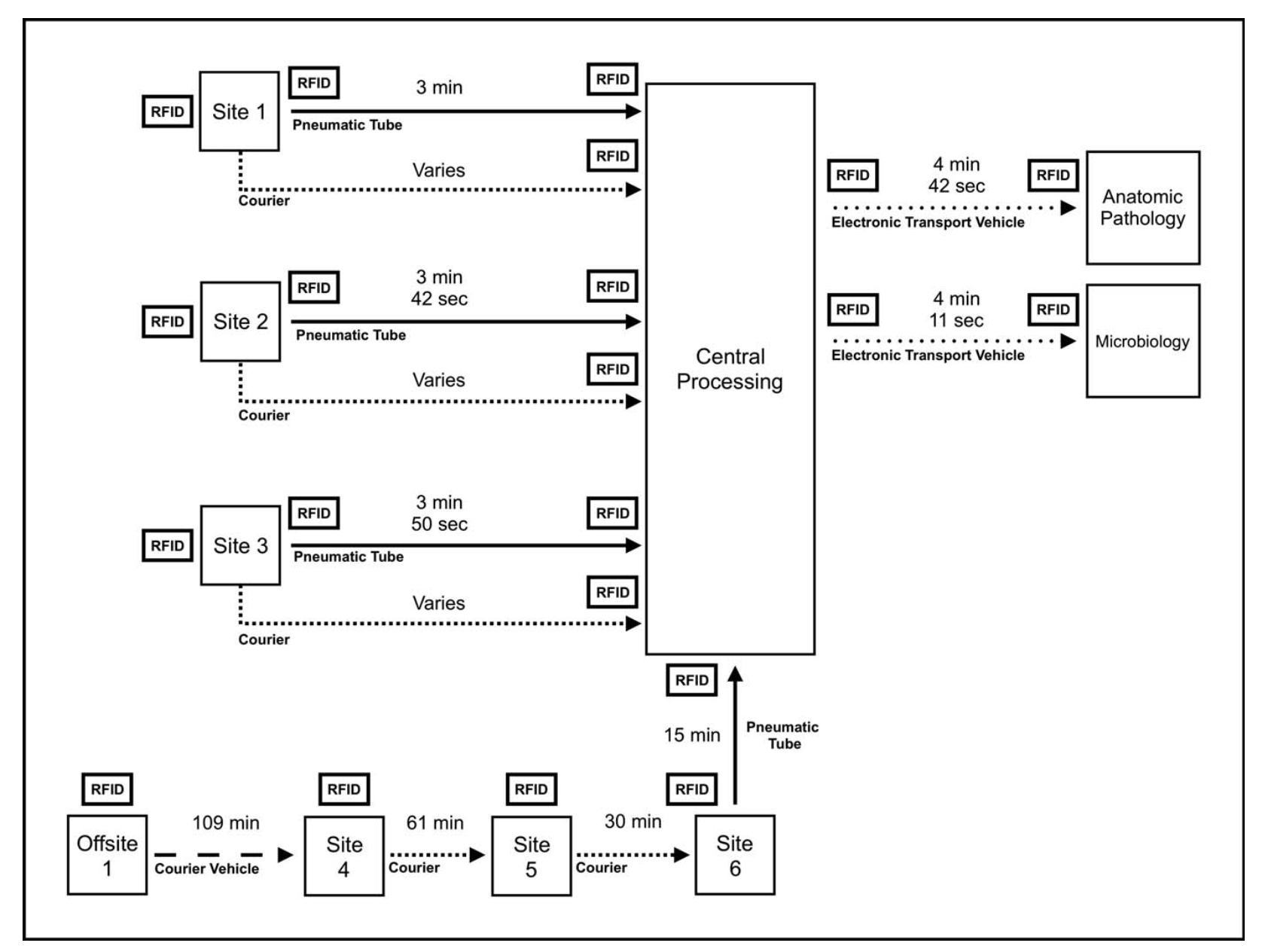 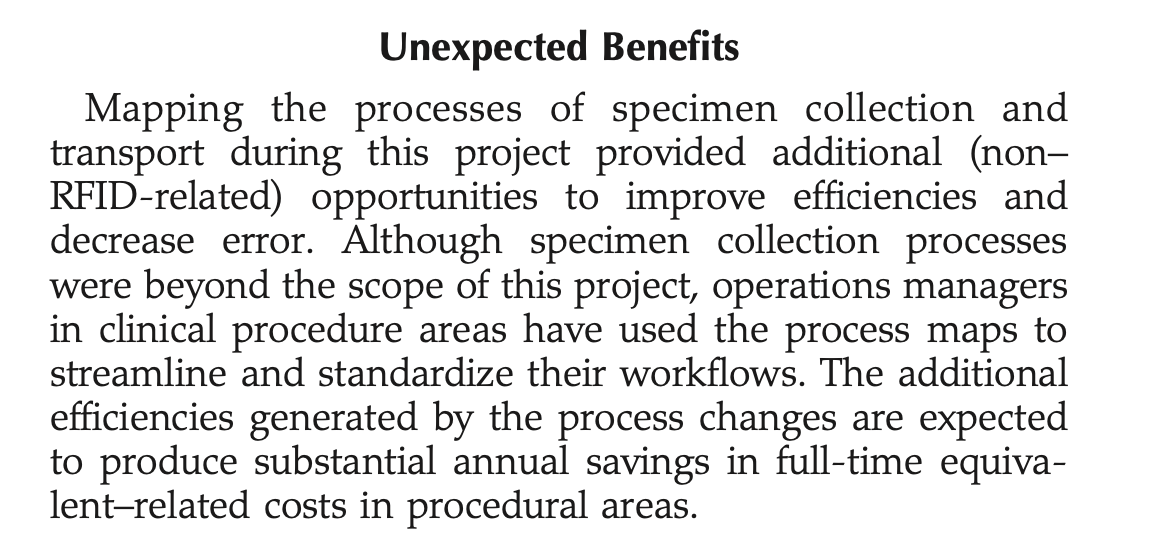 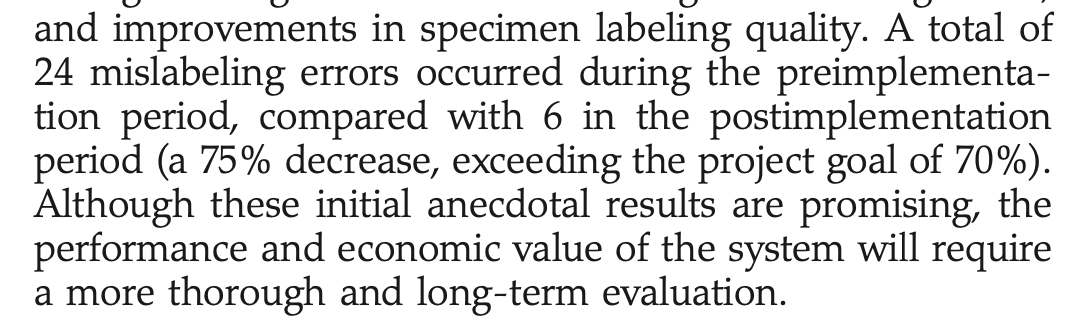 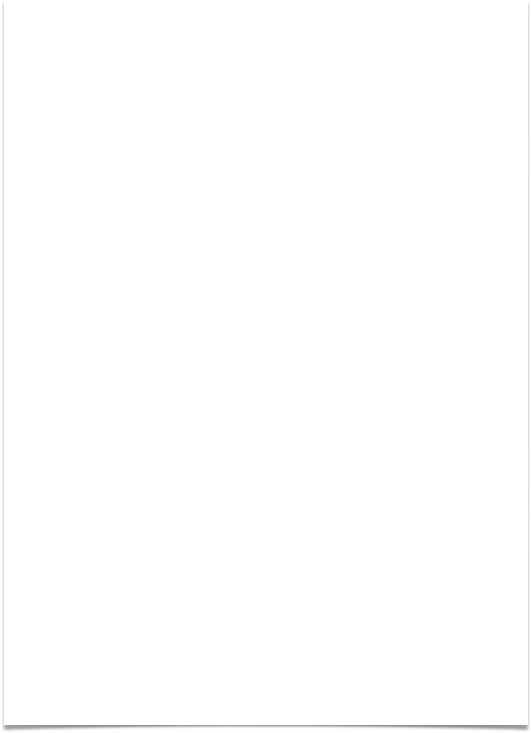 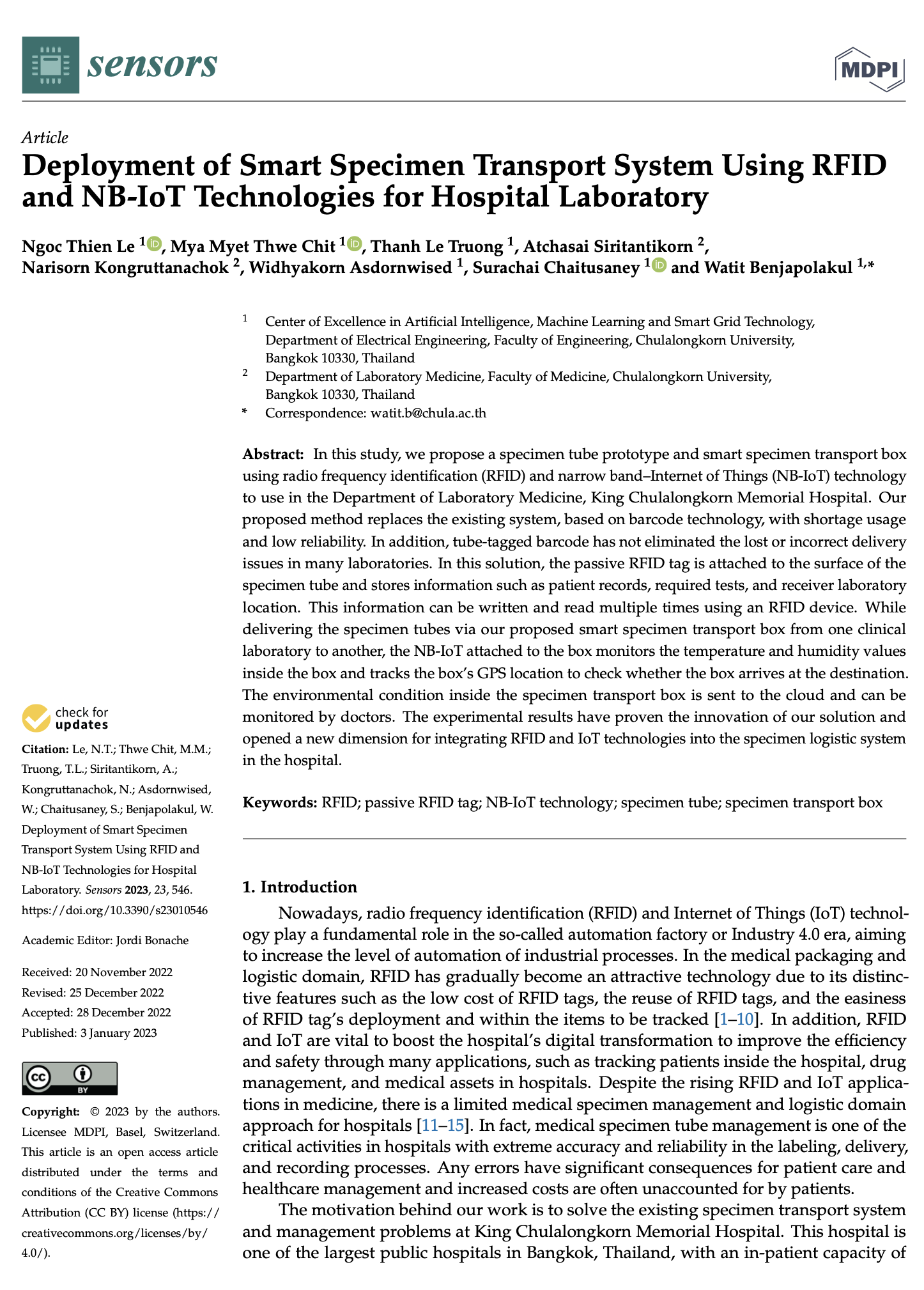 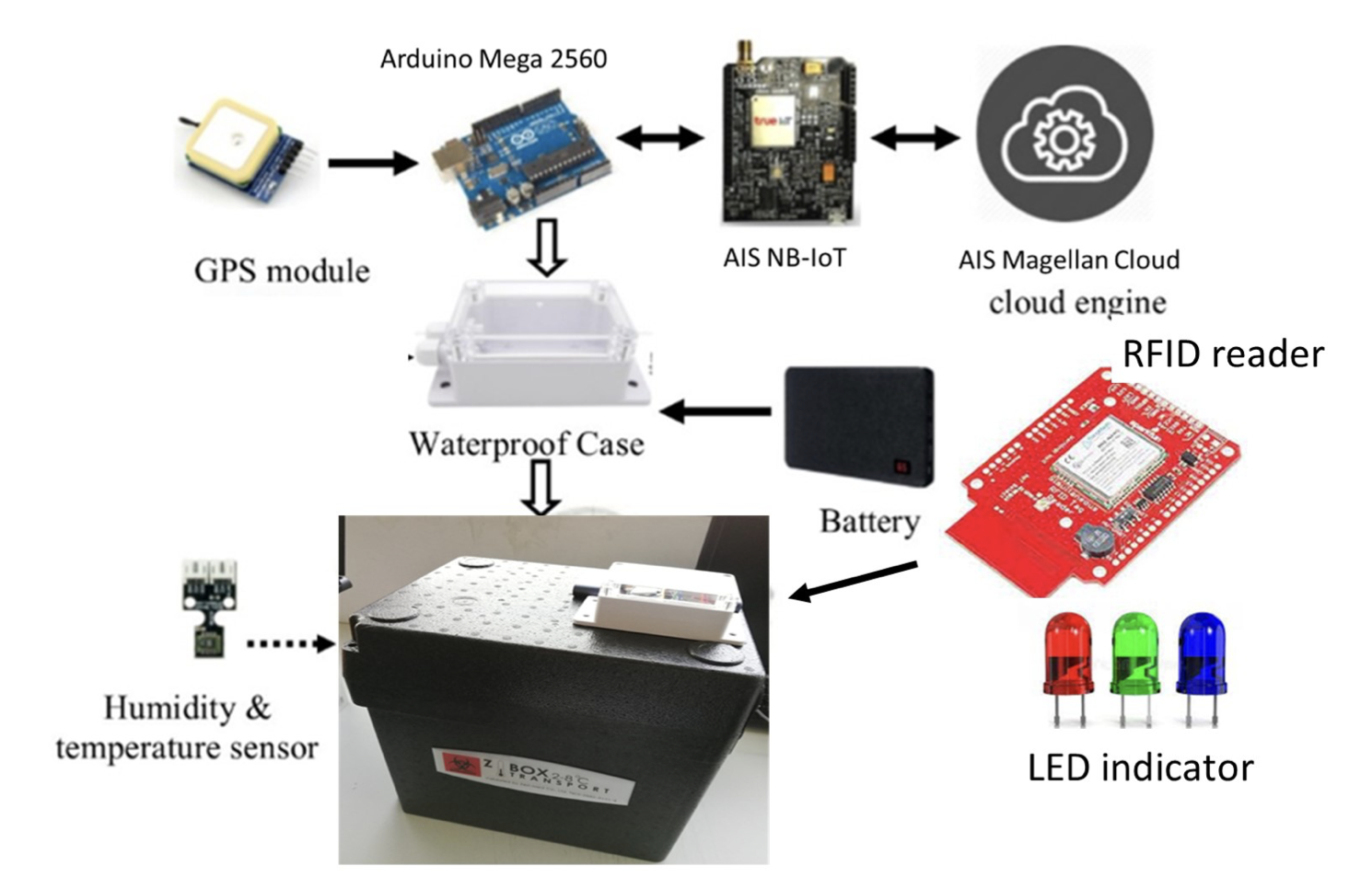 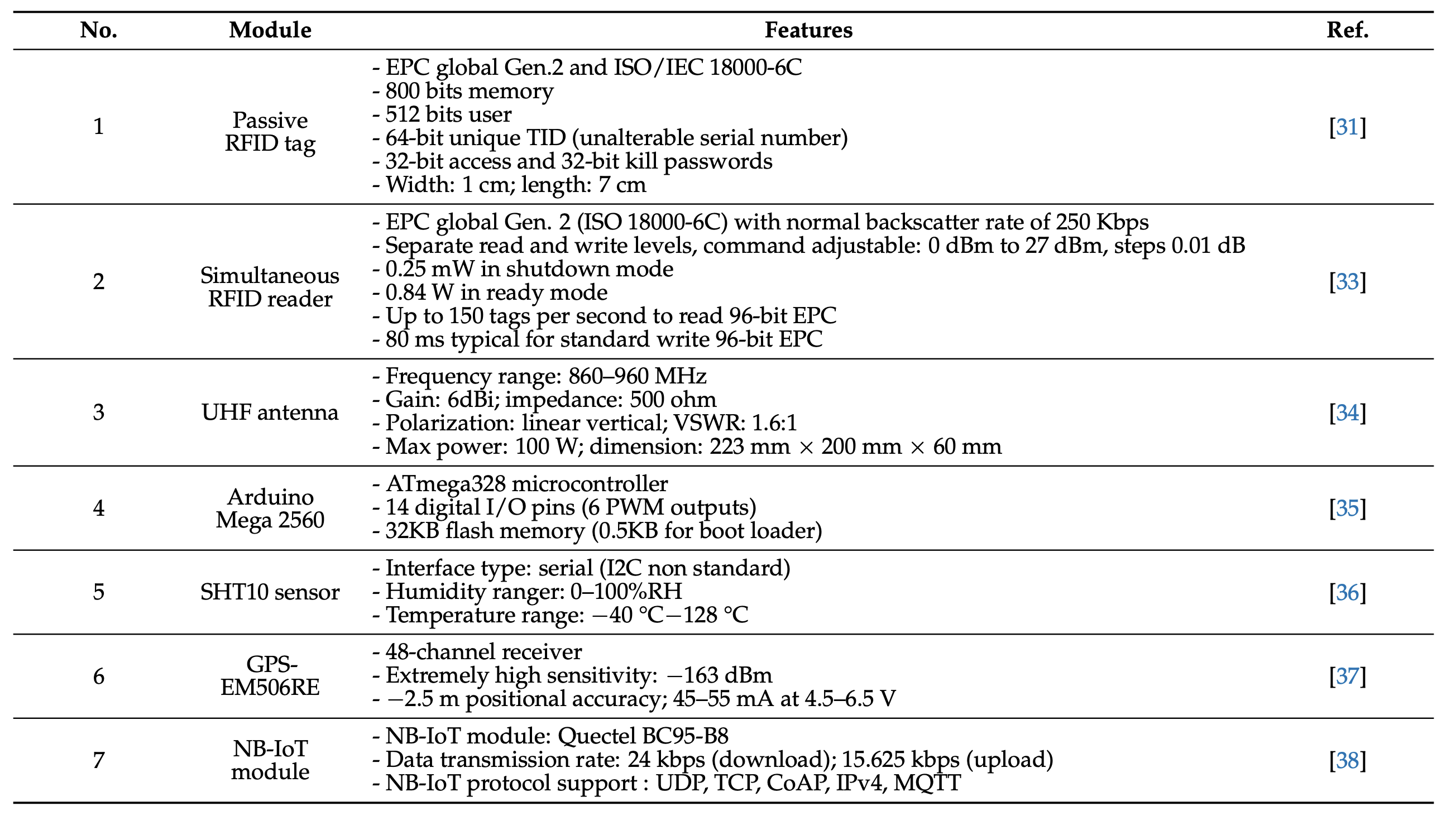 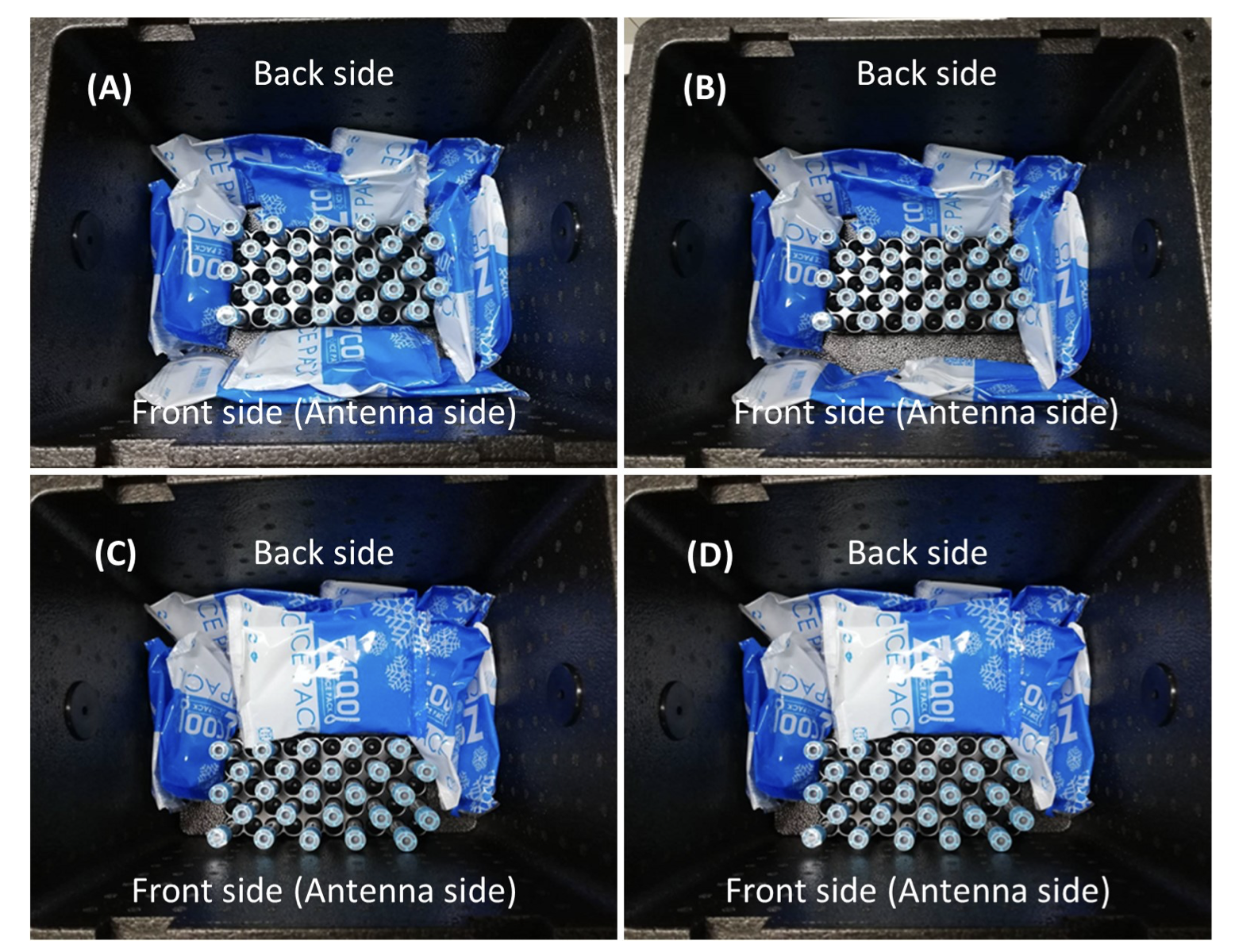 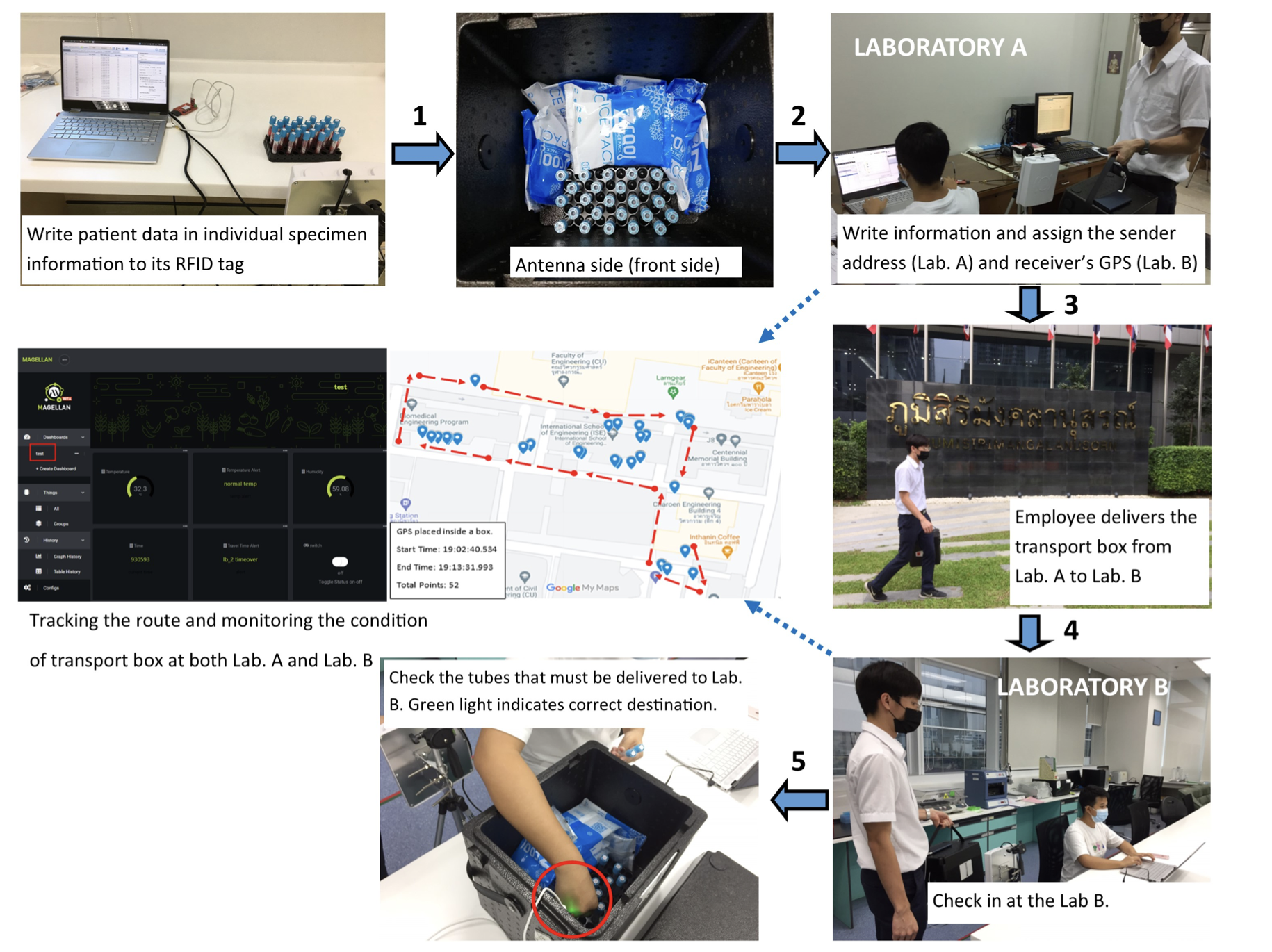 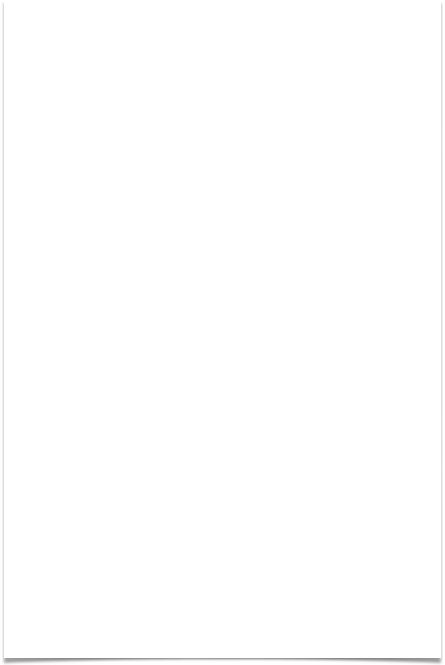 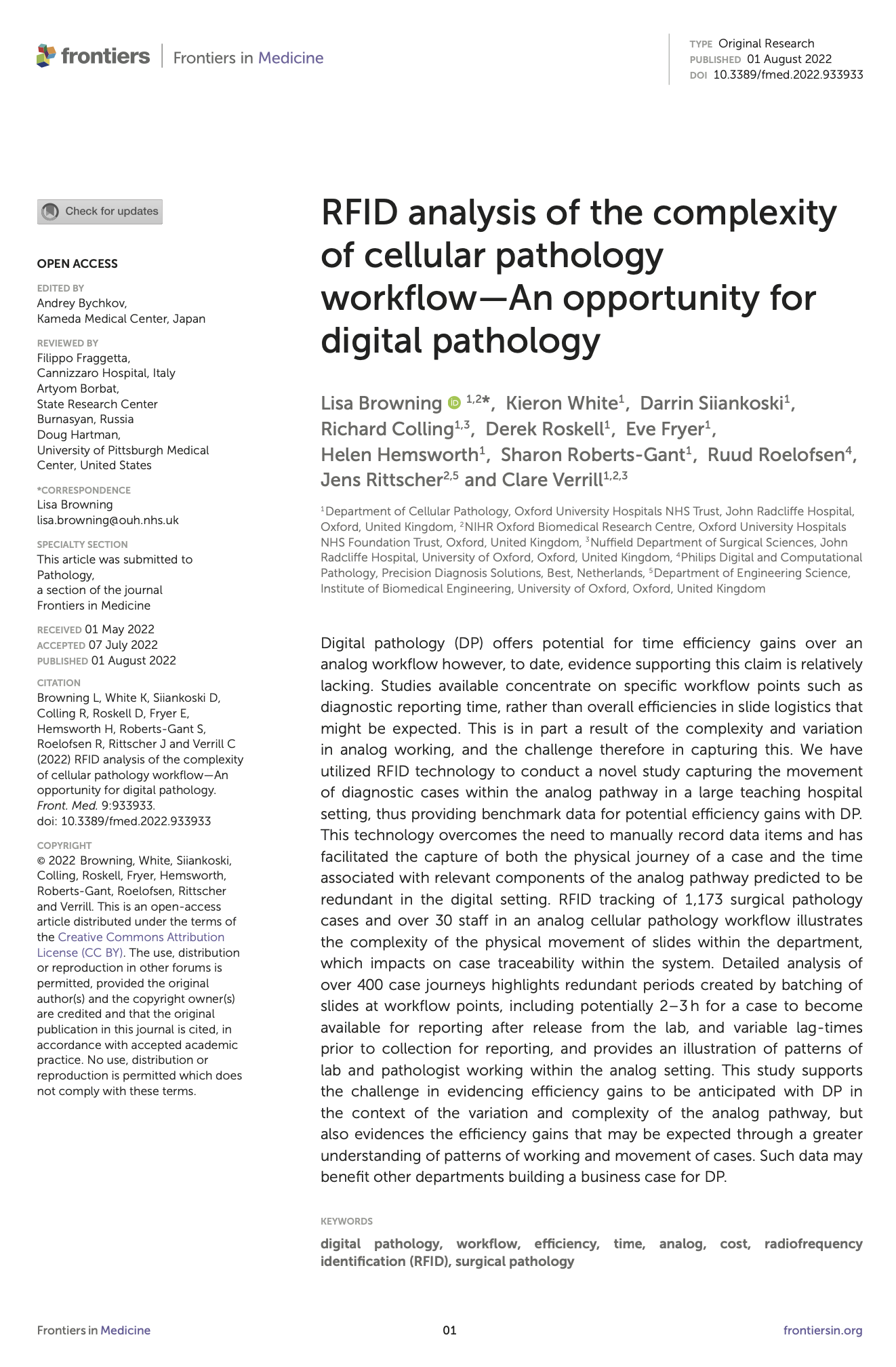 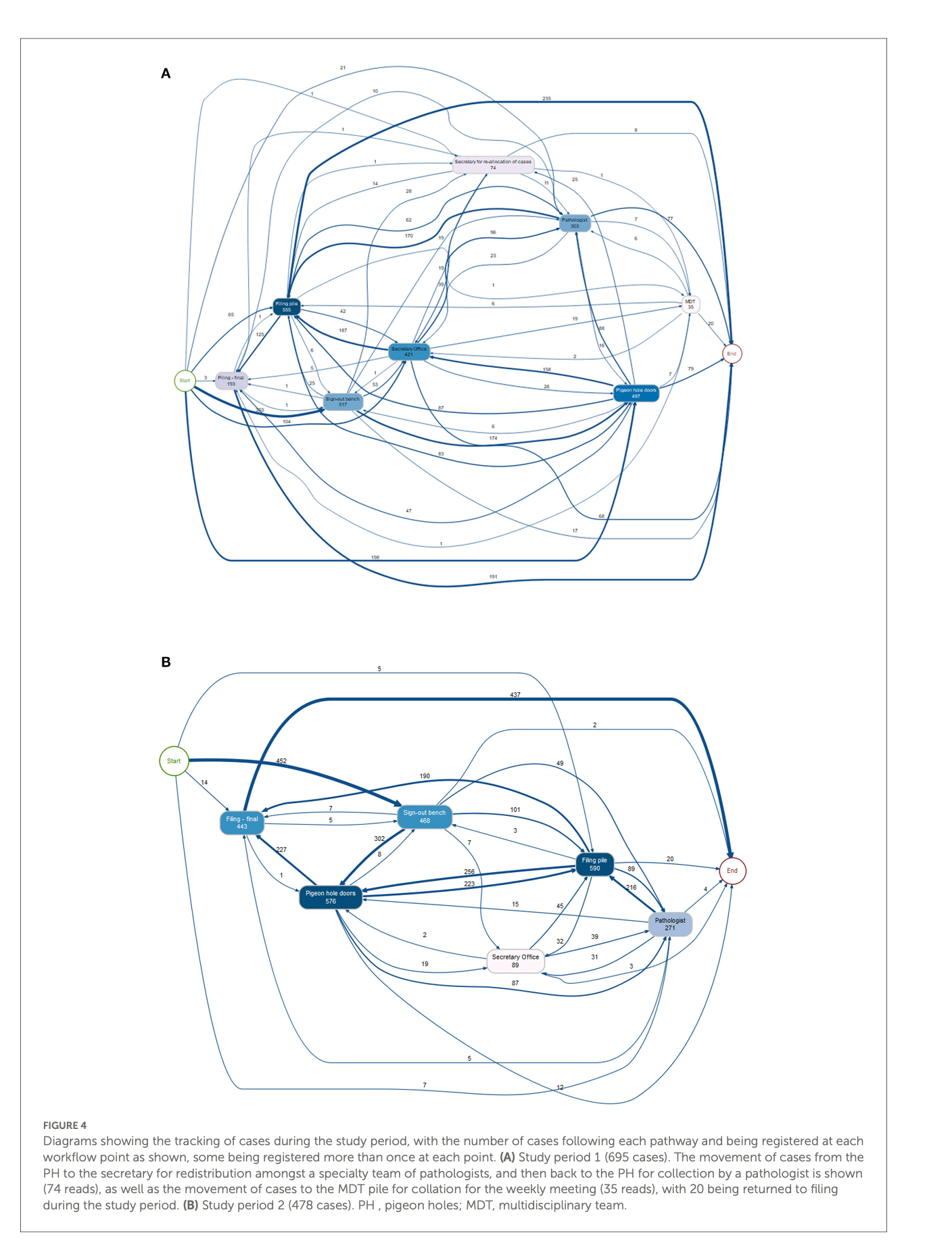 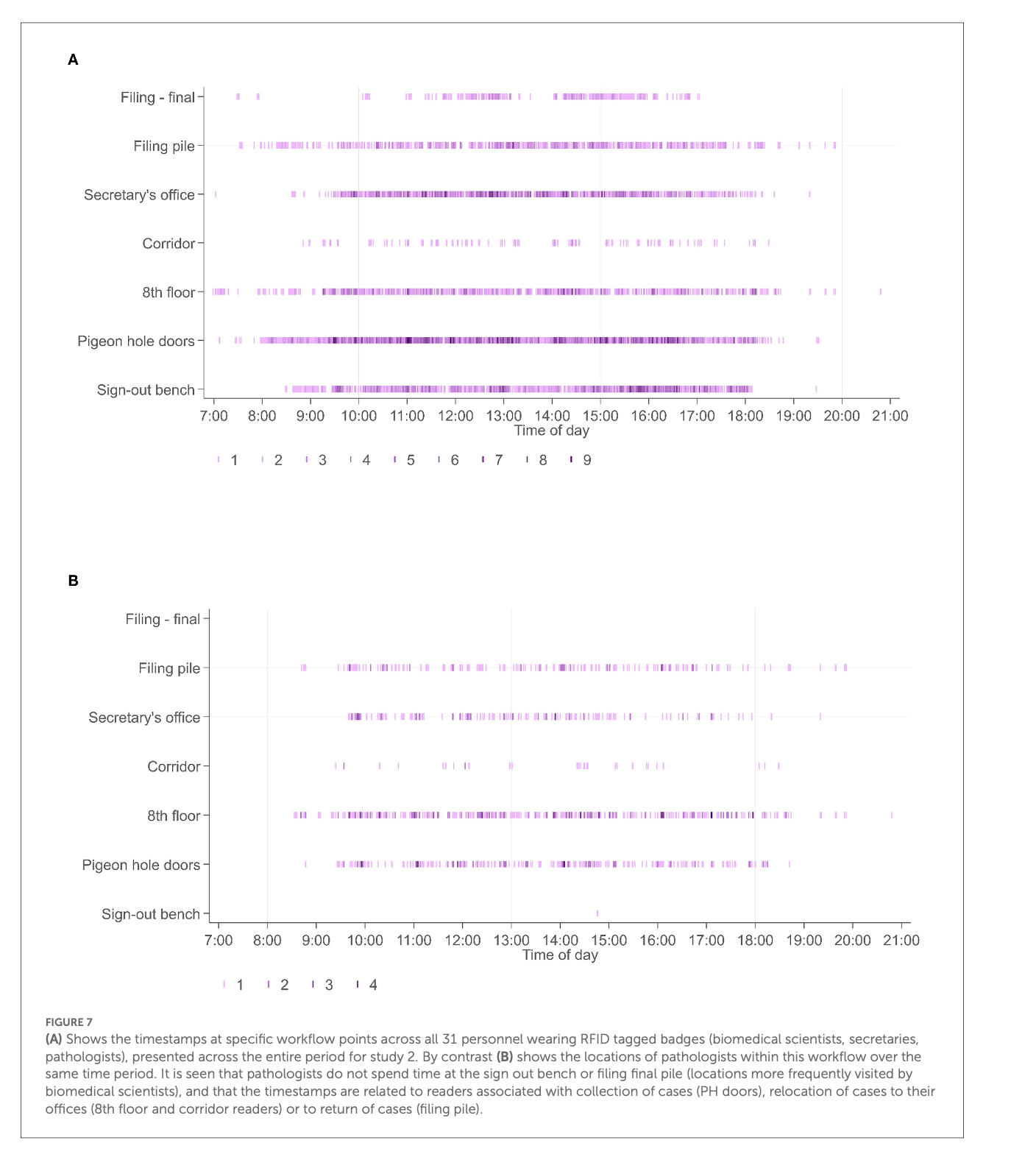 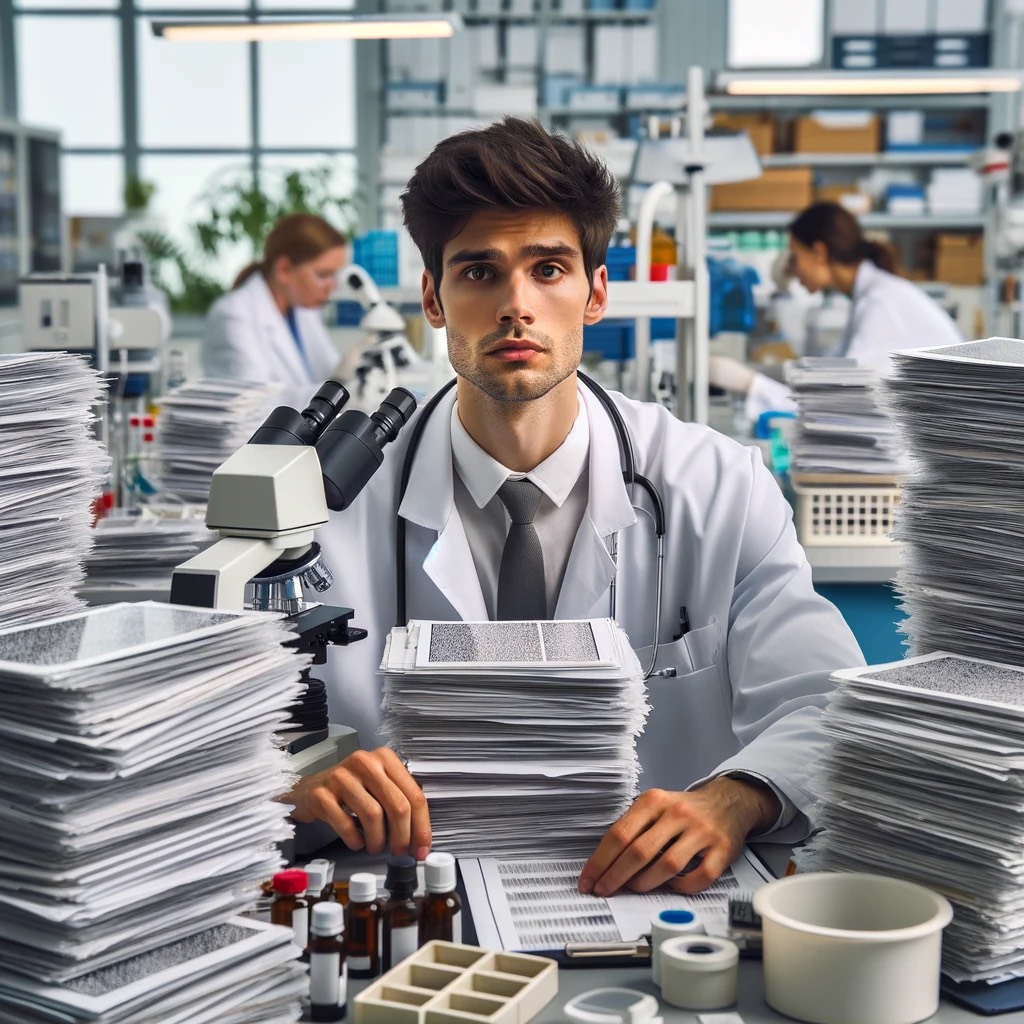 2. Distribuição de Trabalho
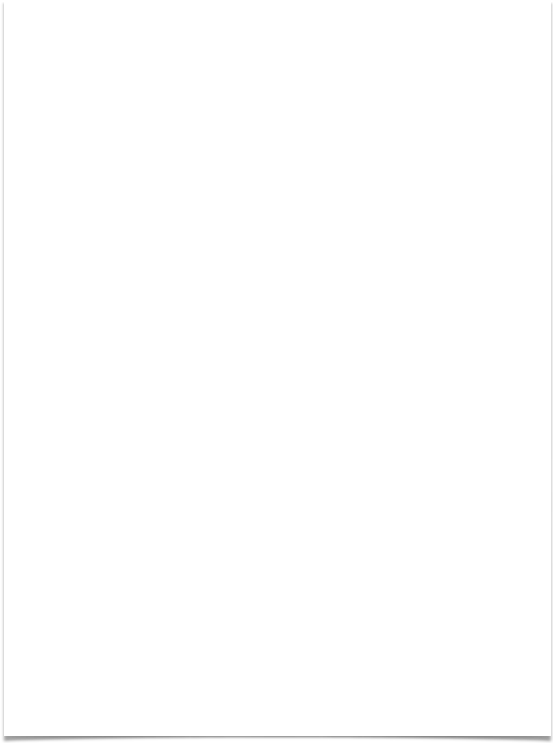 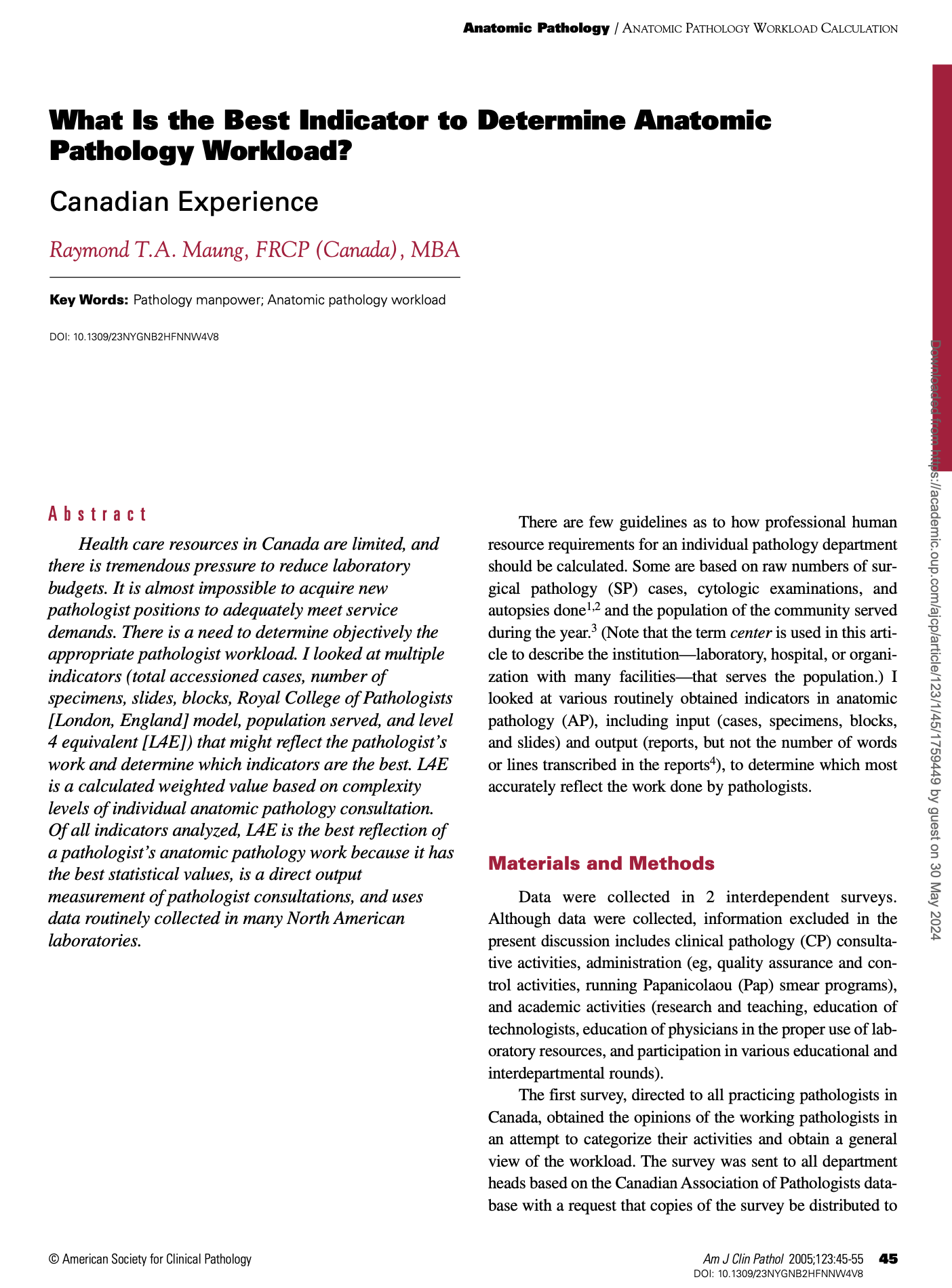 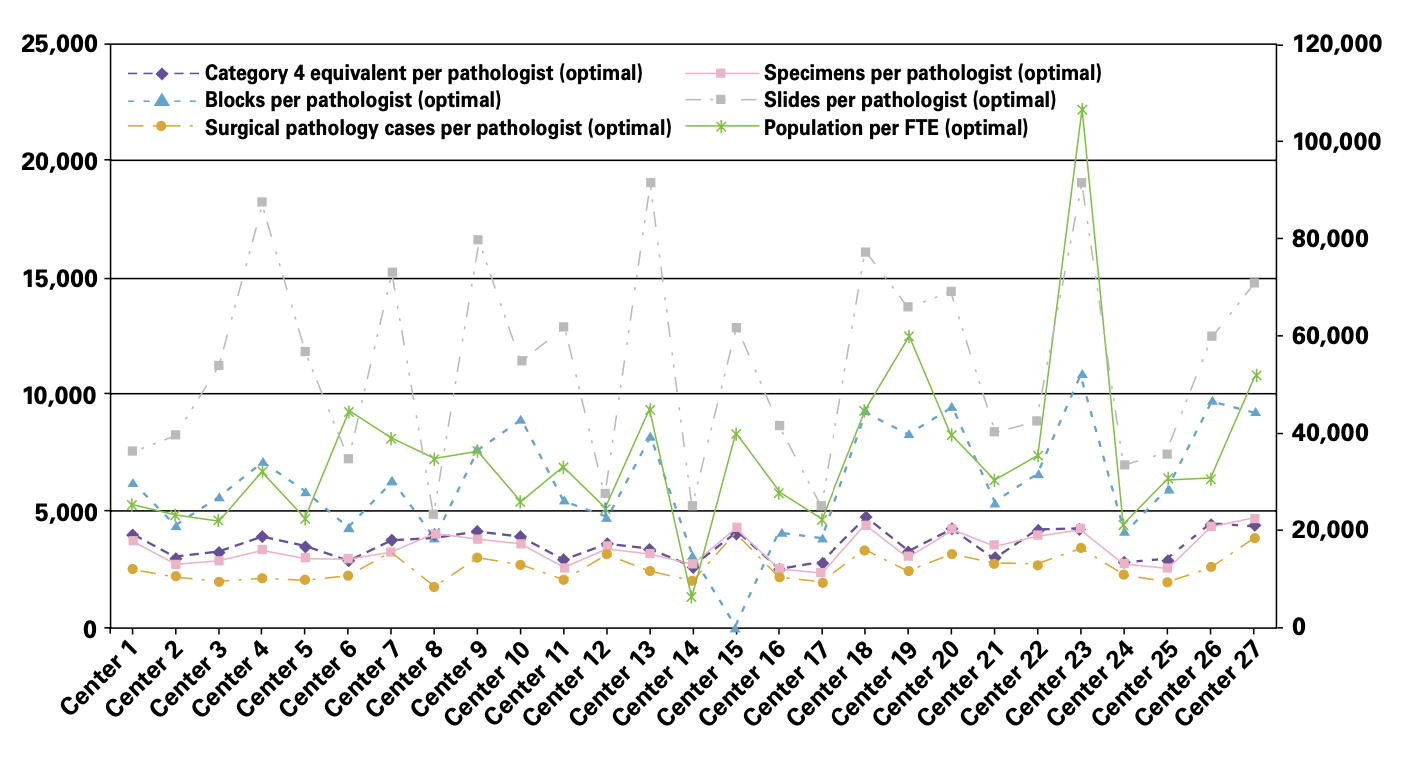 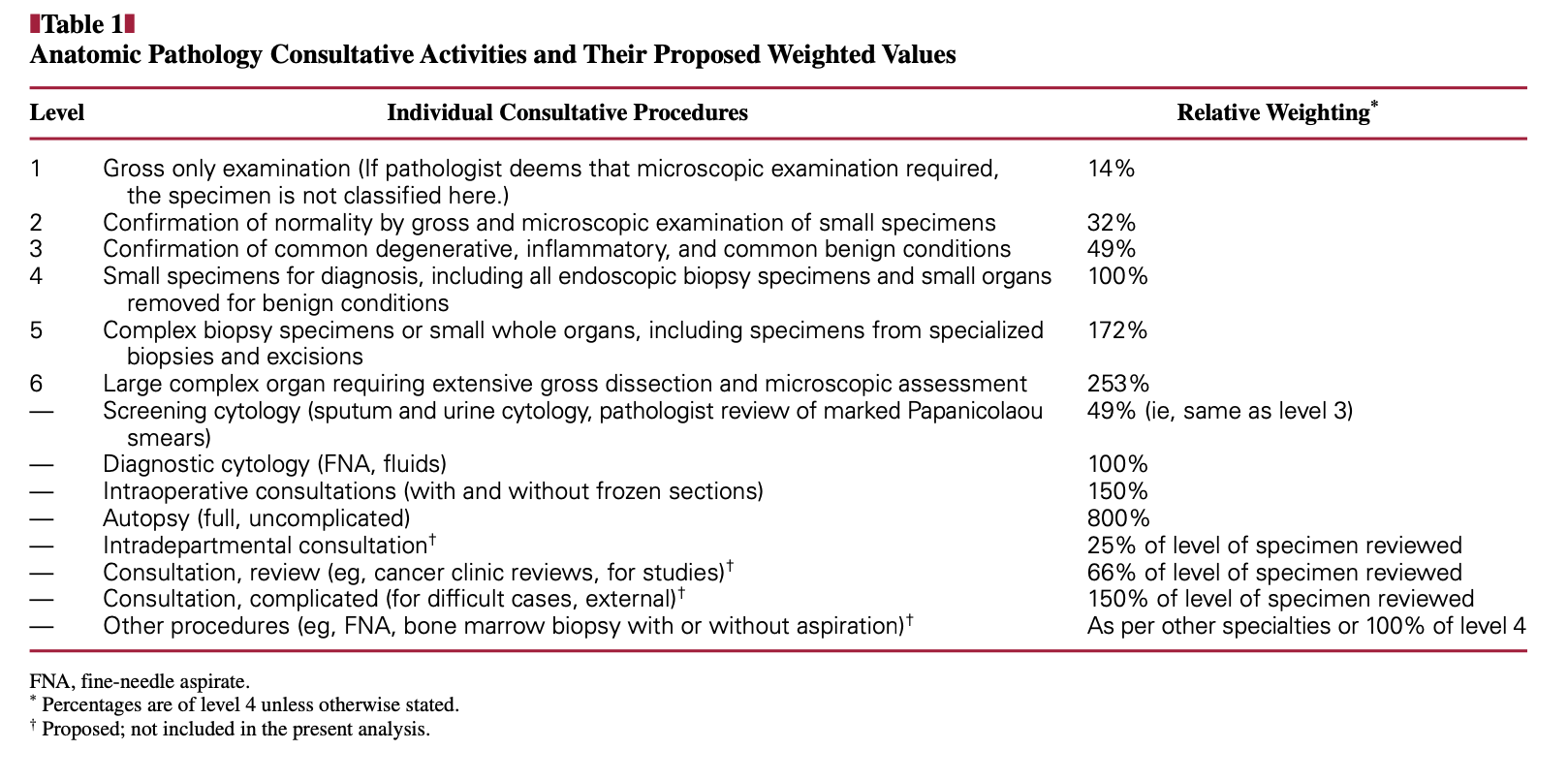 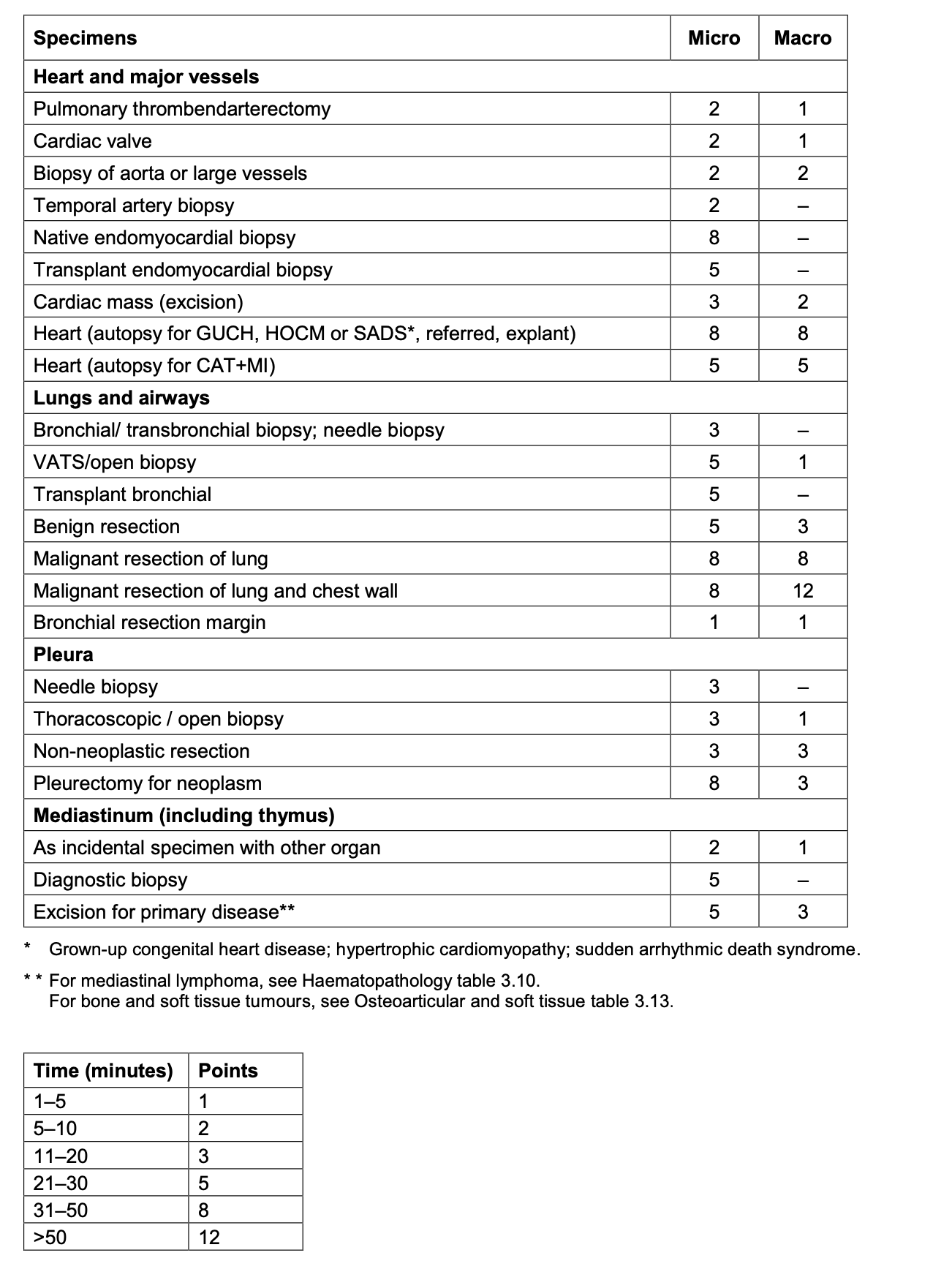 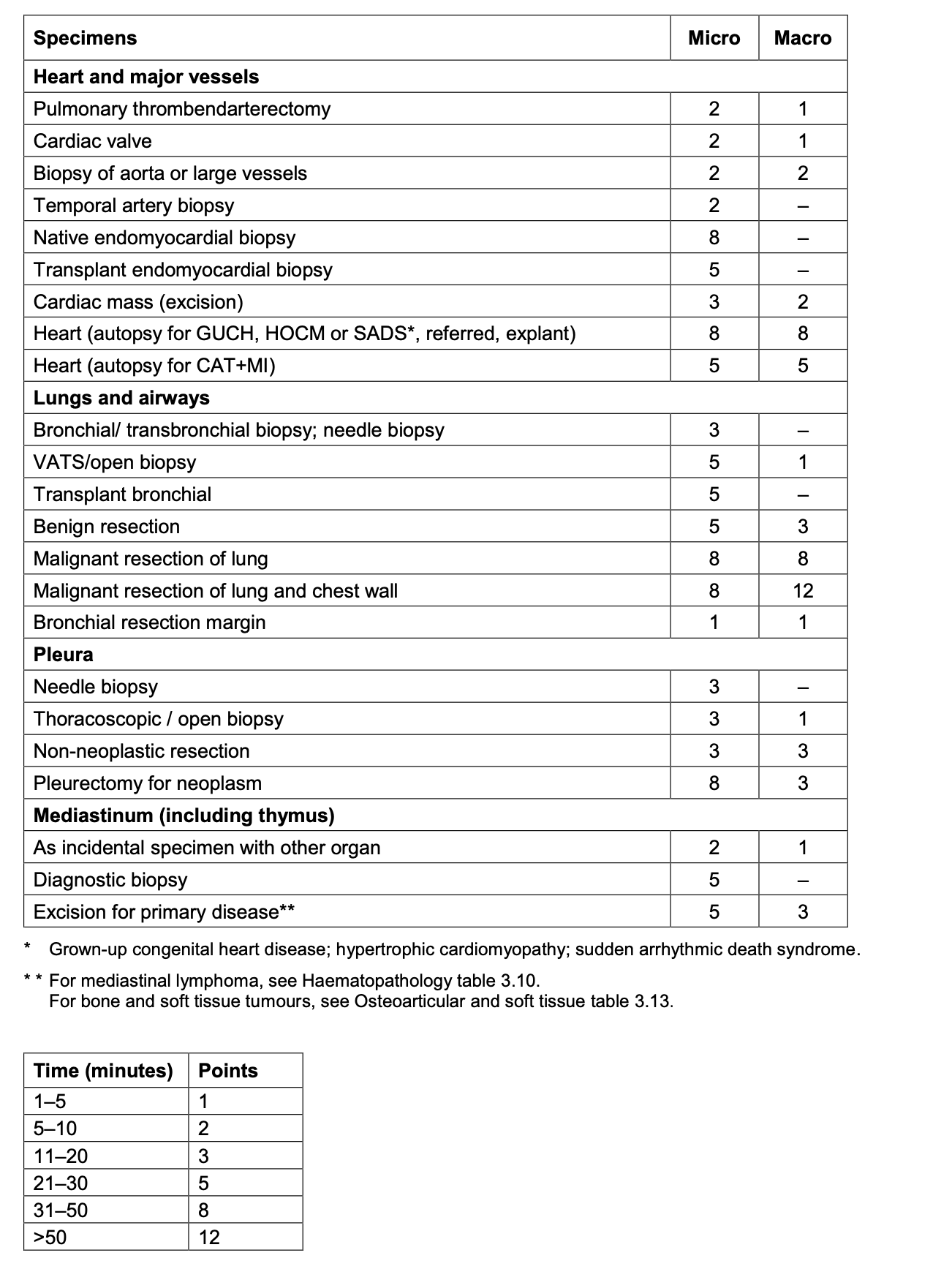 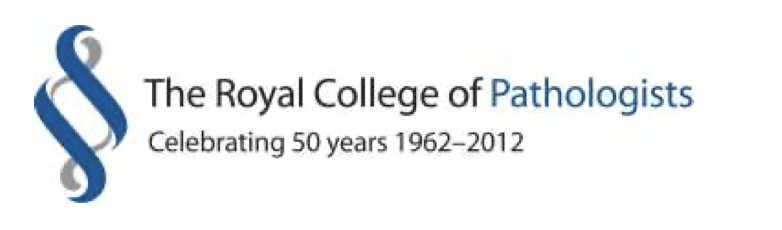 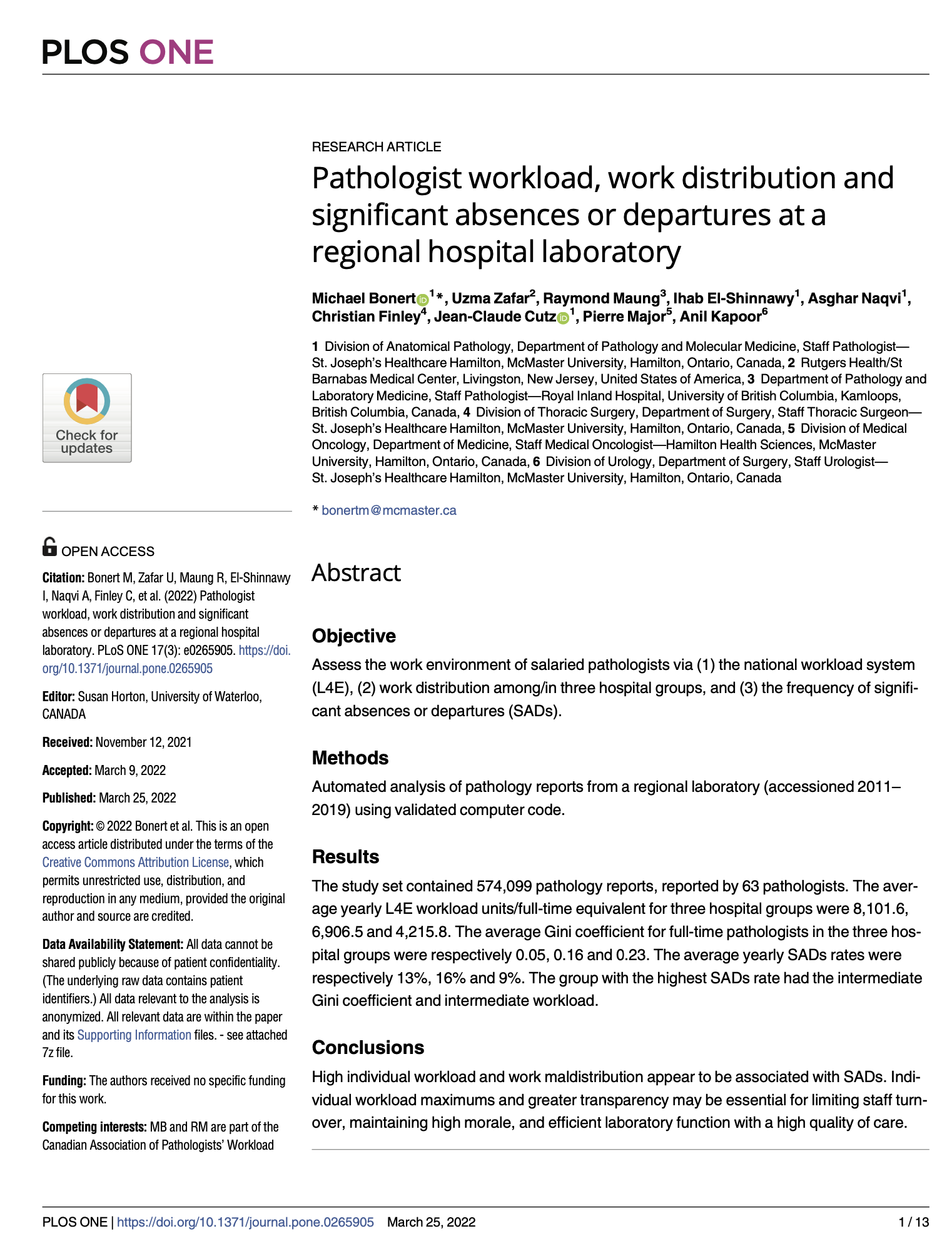 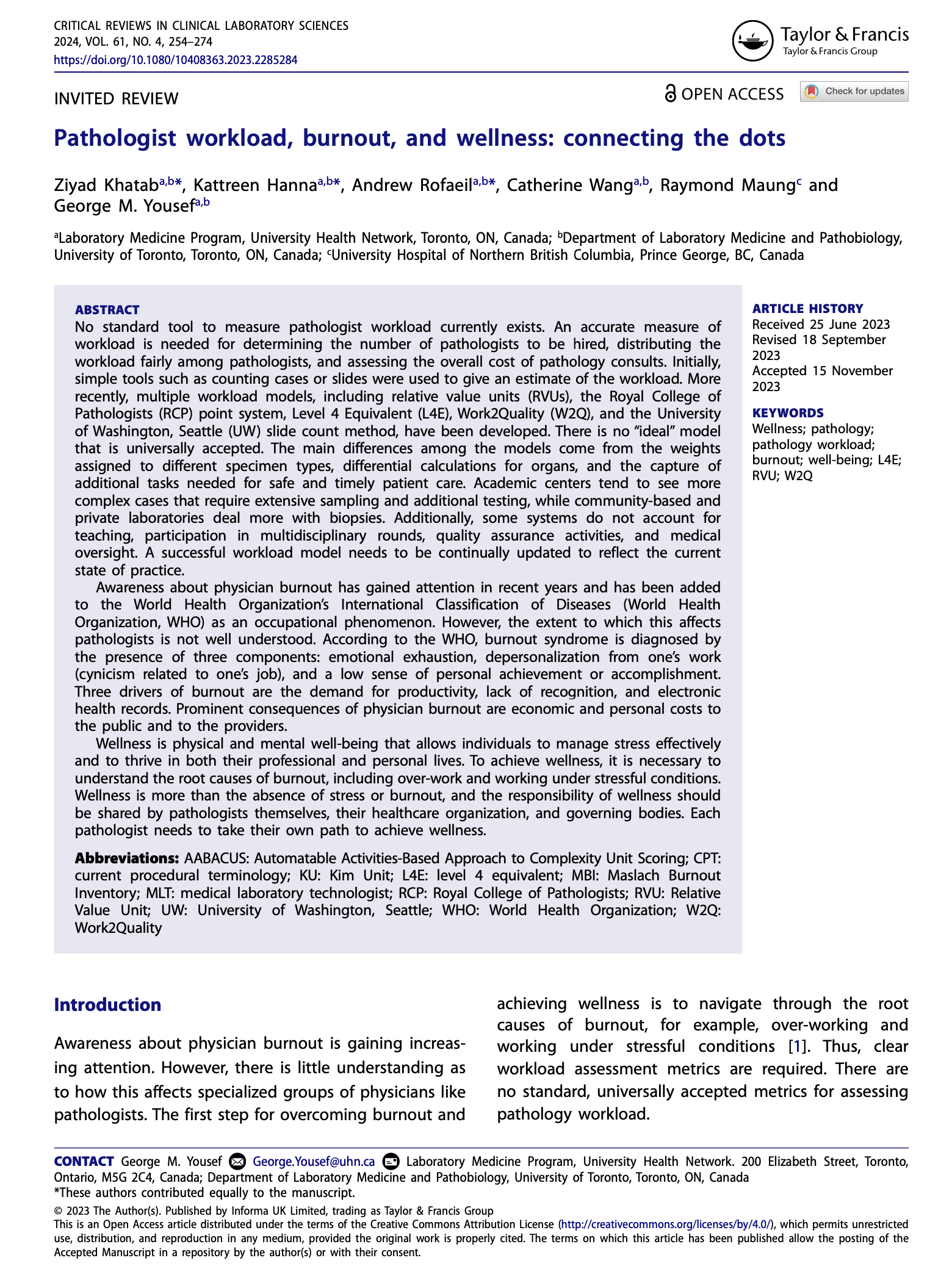 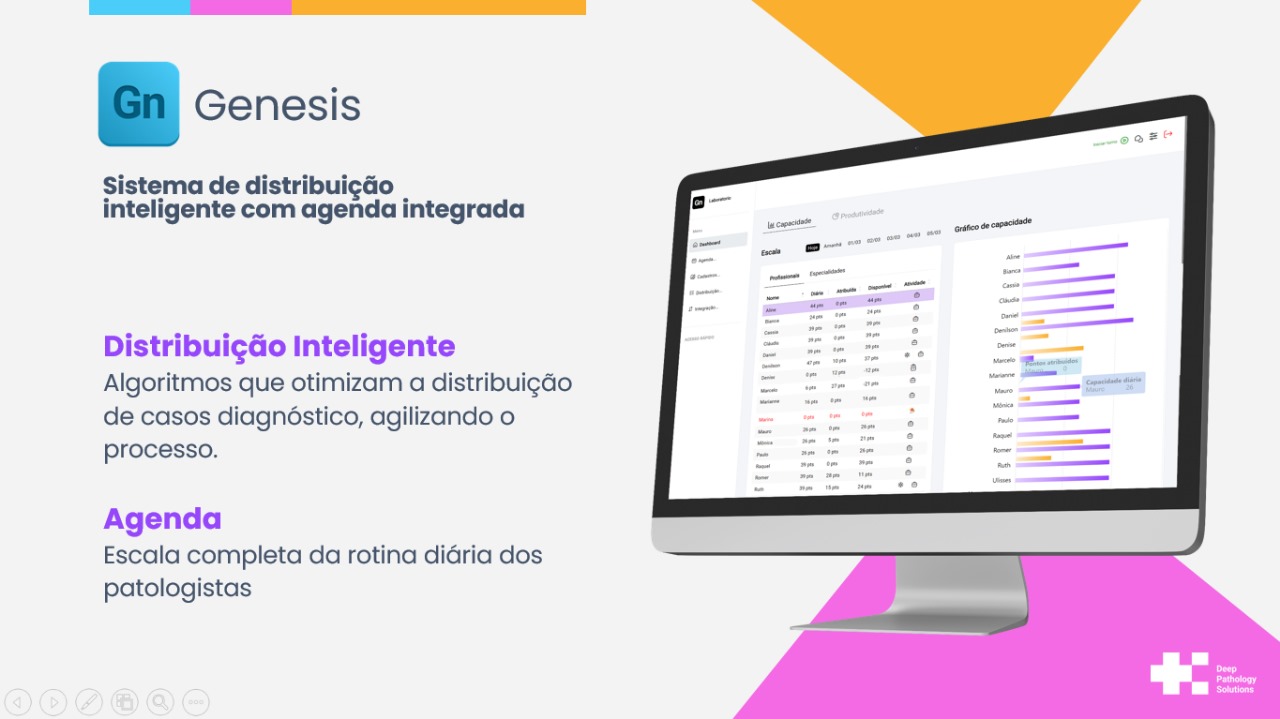 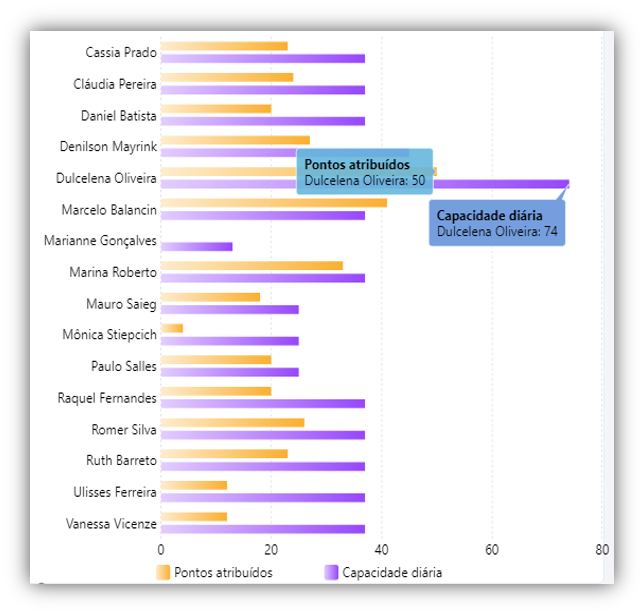 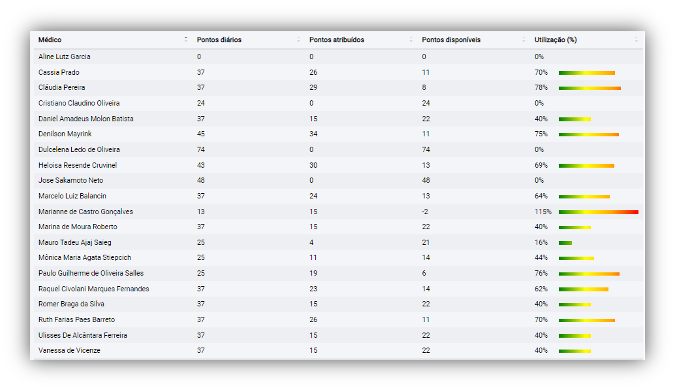 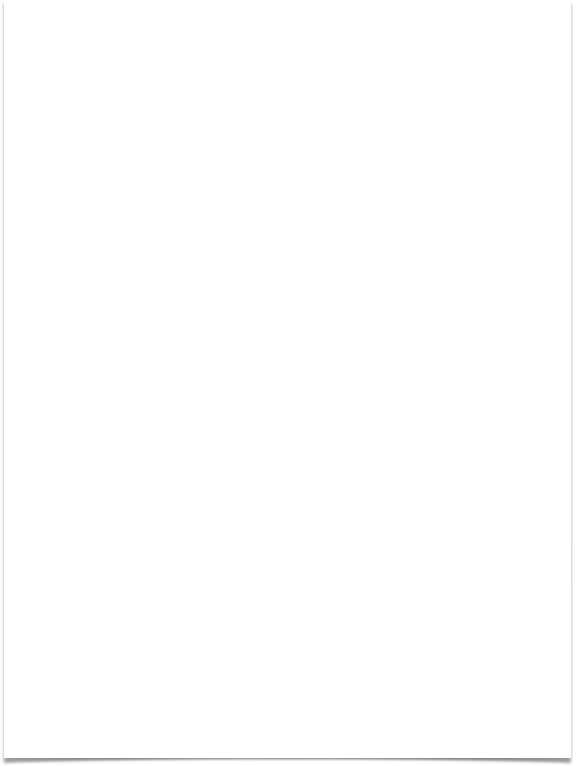 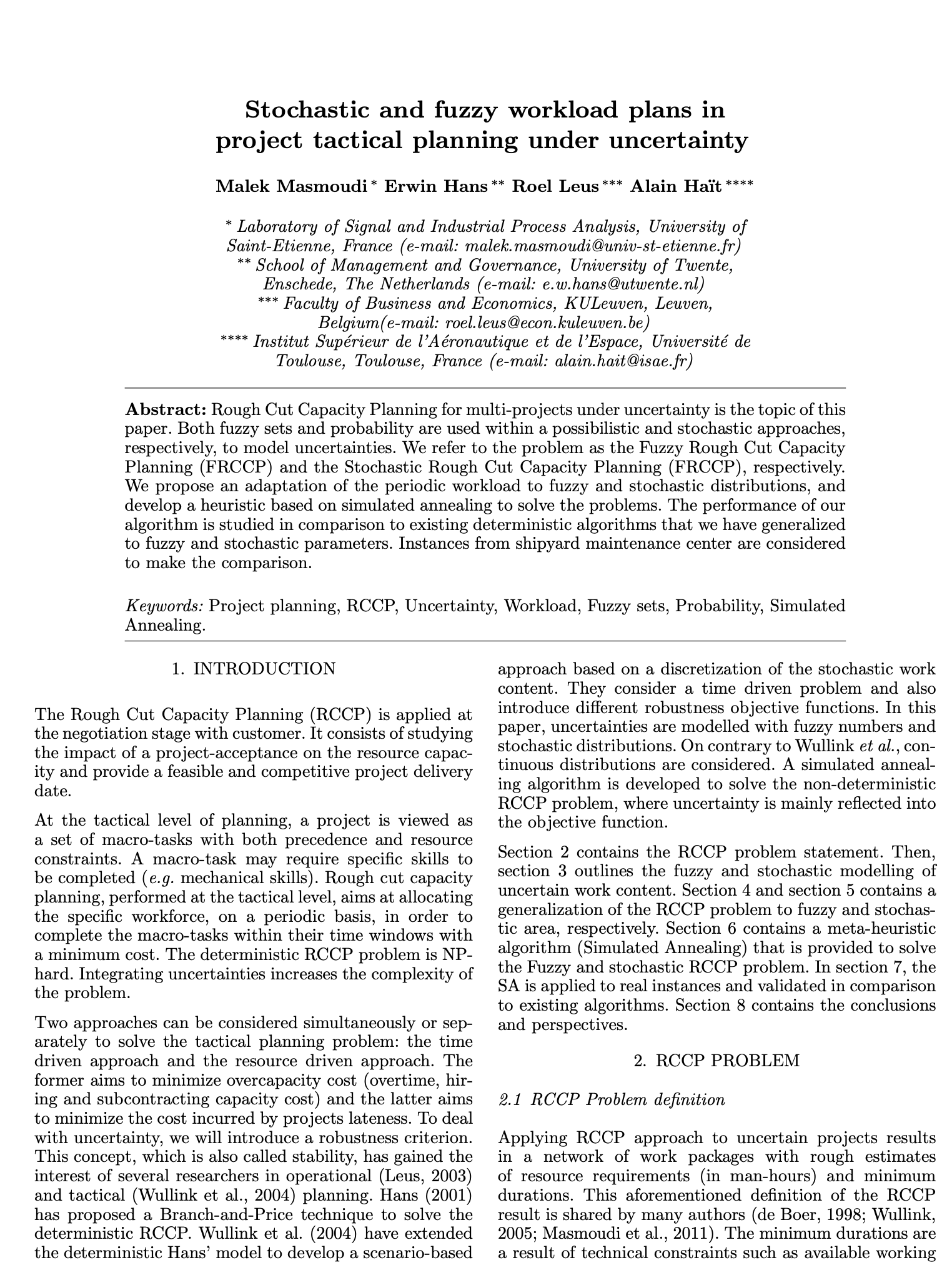 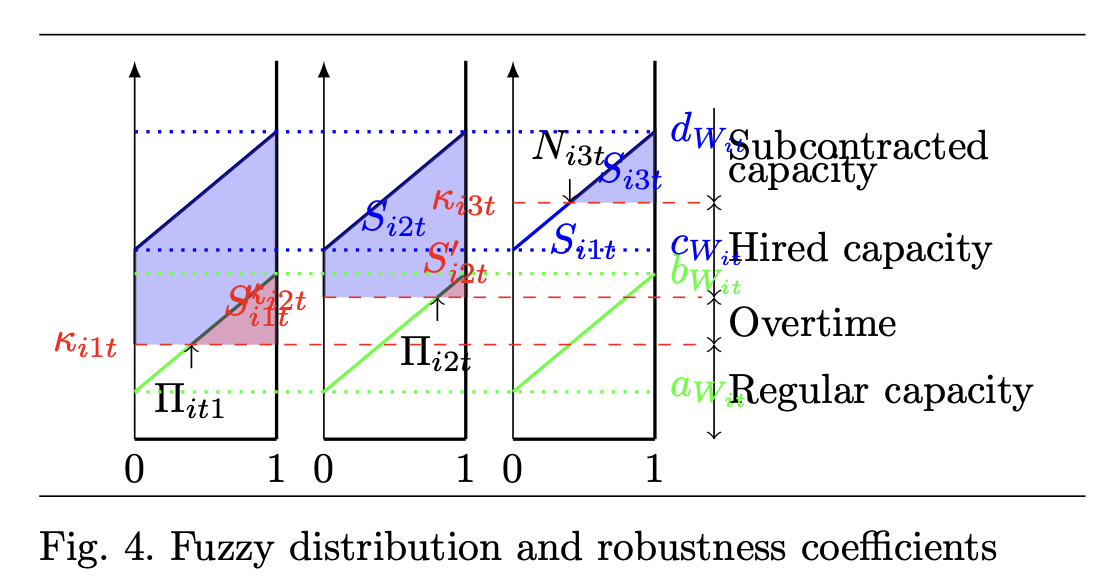 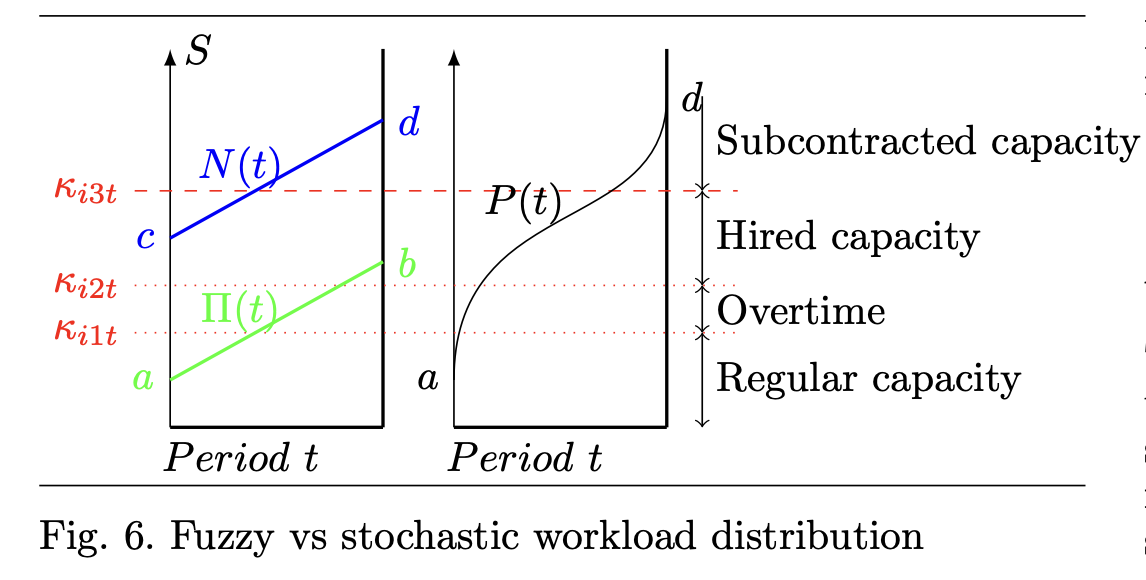 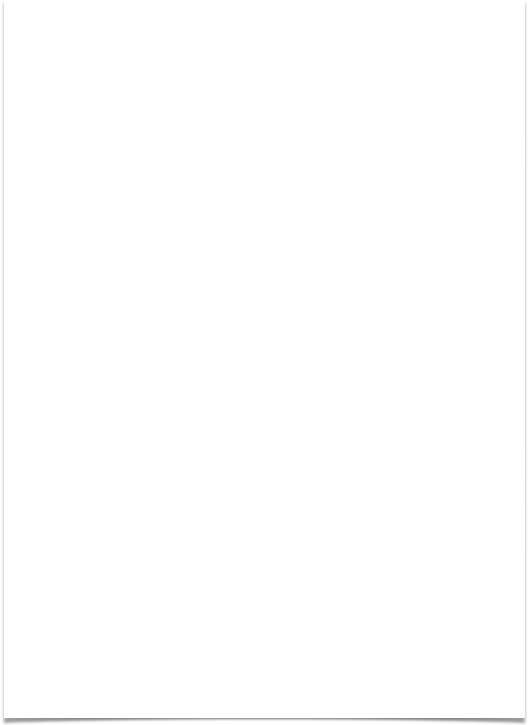 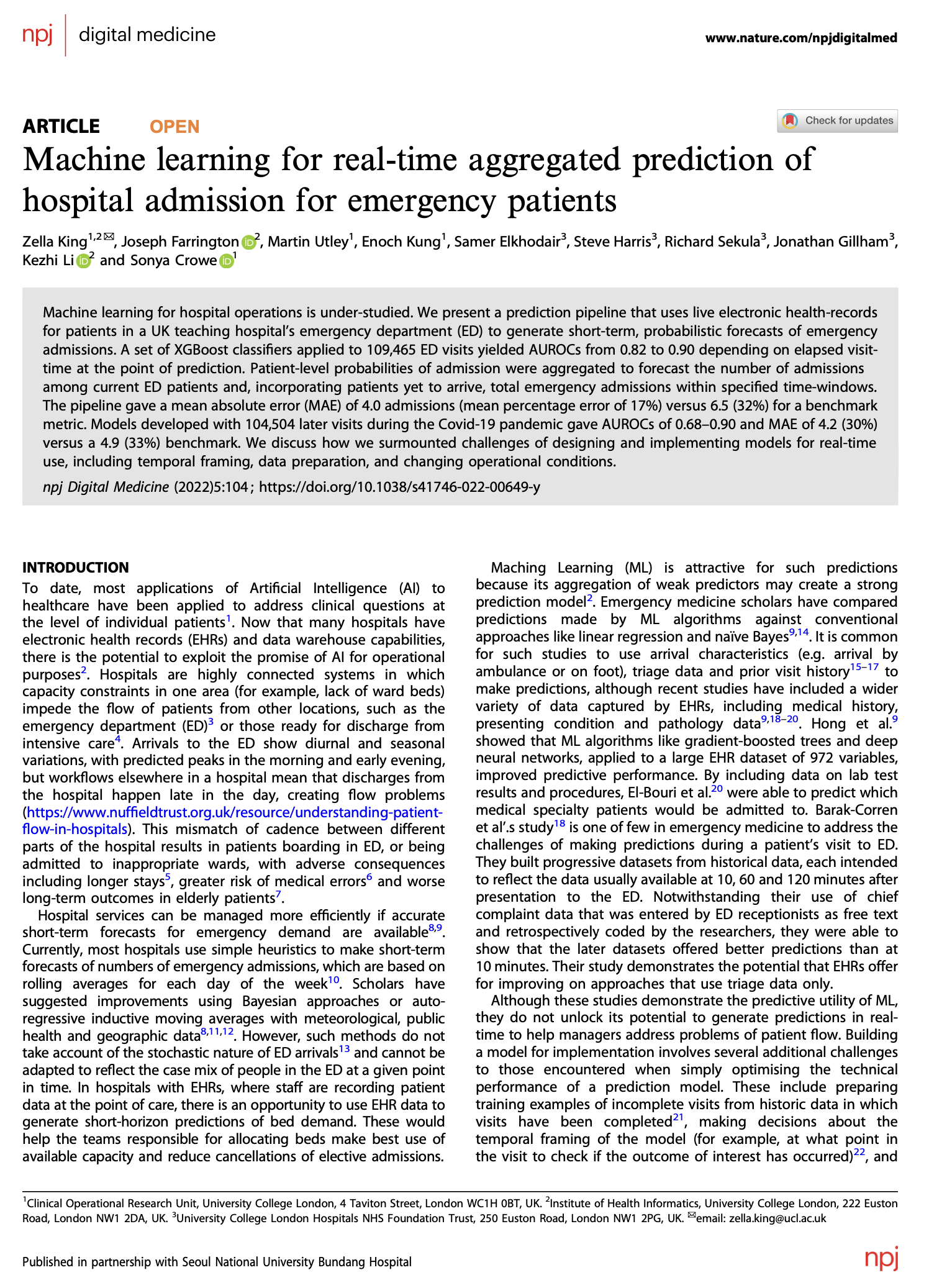 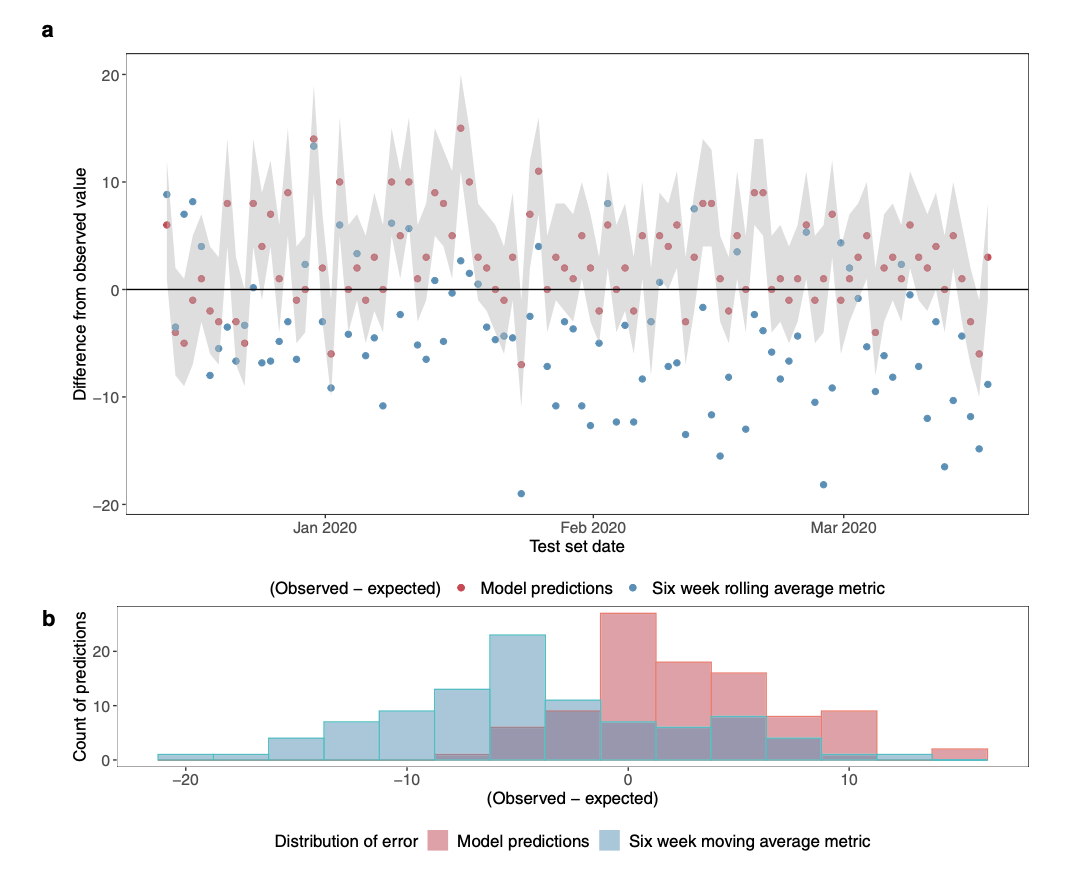 Dados de sazonalidade

Volatilidade de demanda

Previsibilidade de demanda para ajustes de oferta
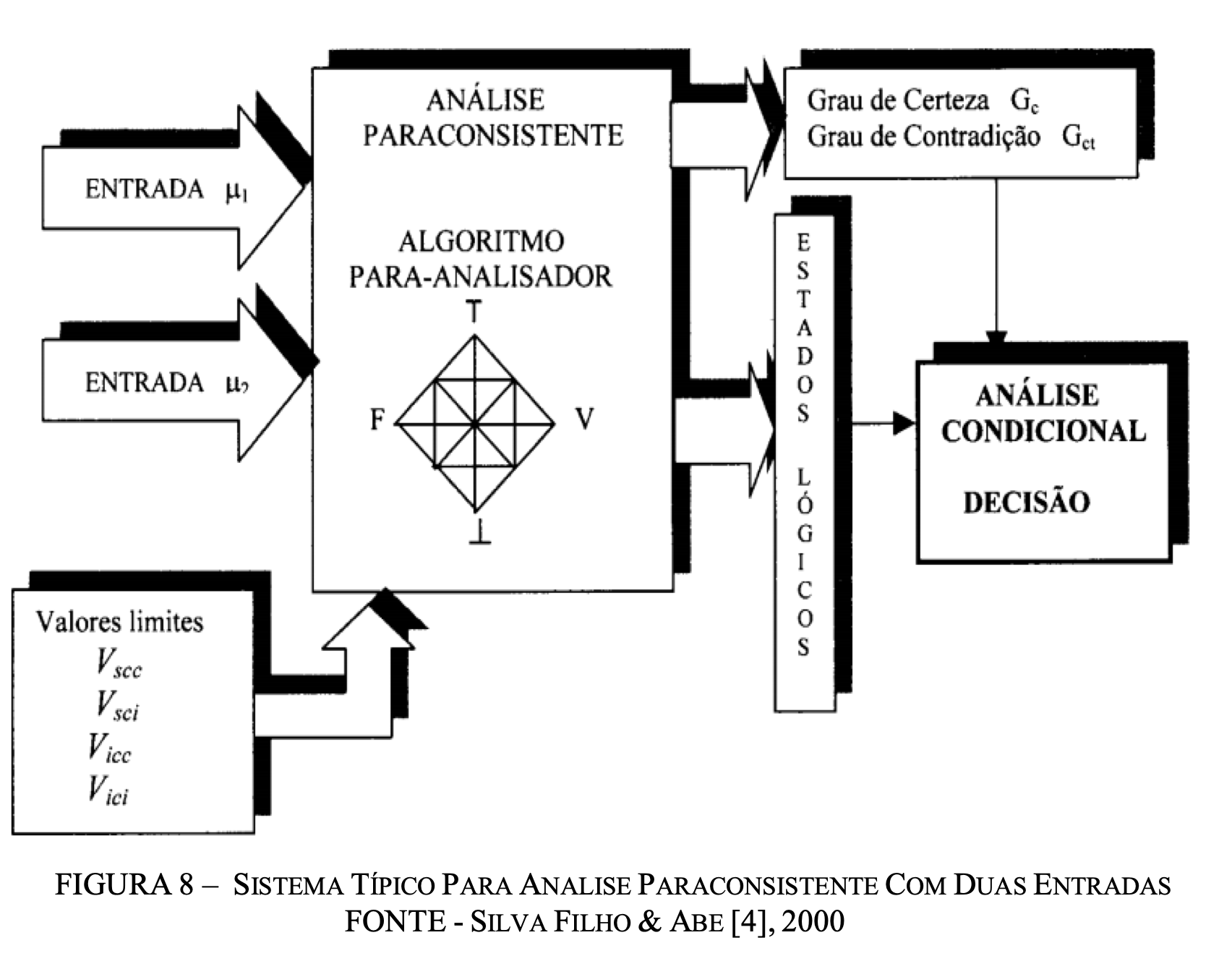 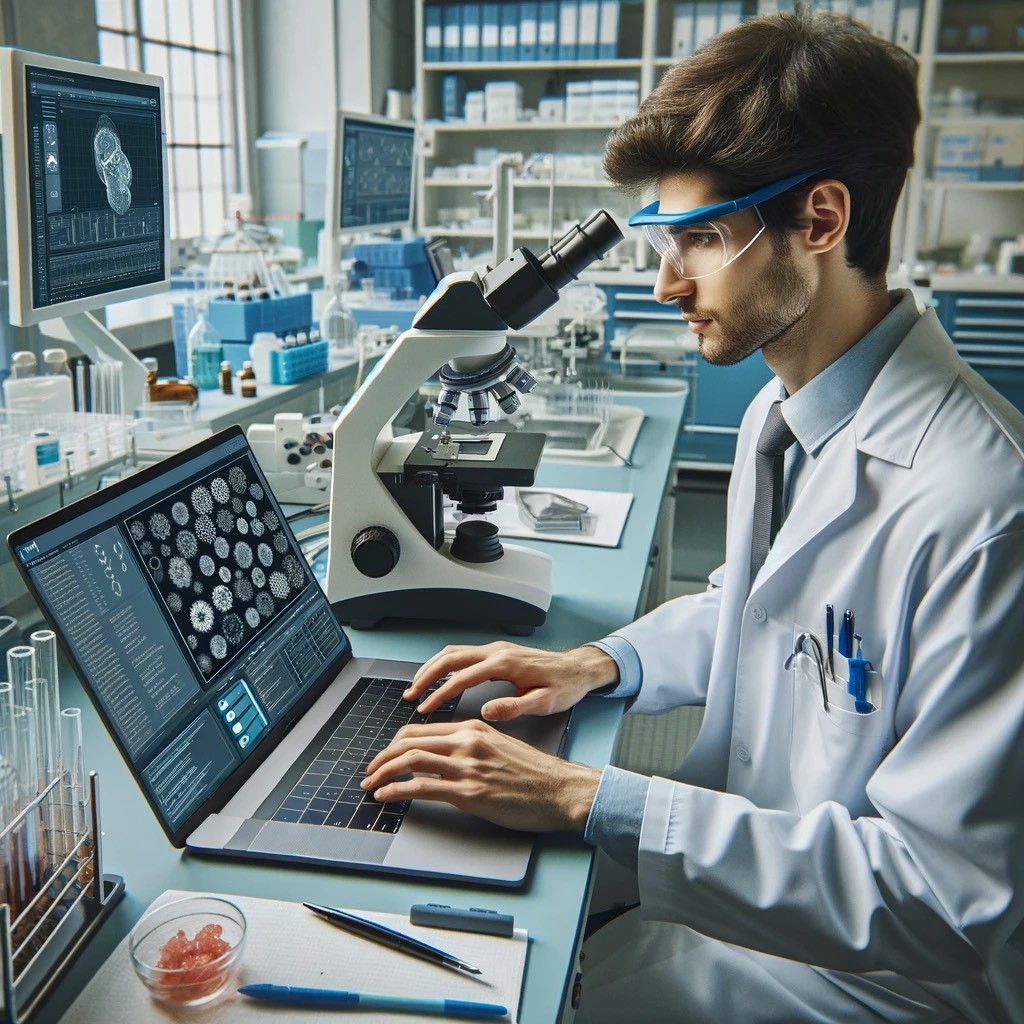 3. LLM como controle de qualidade
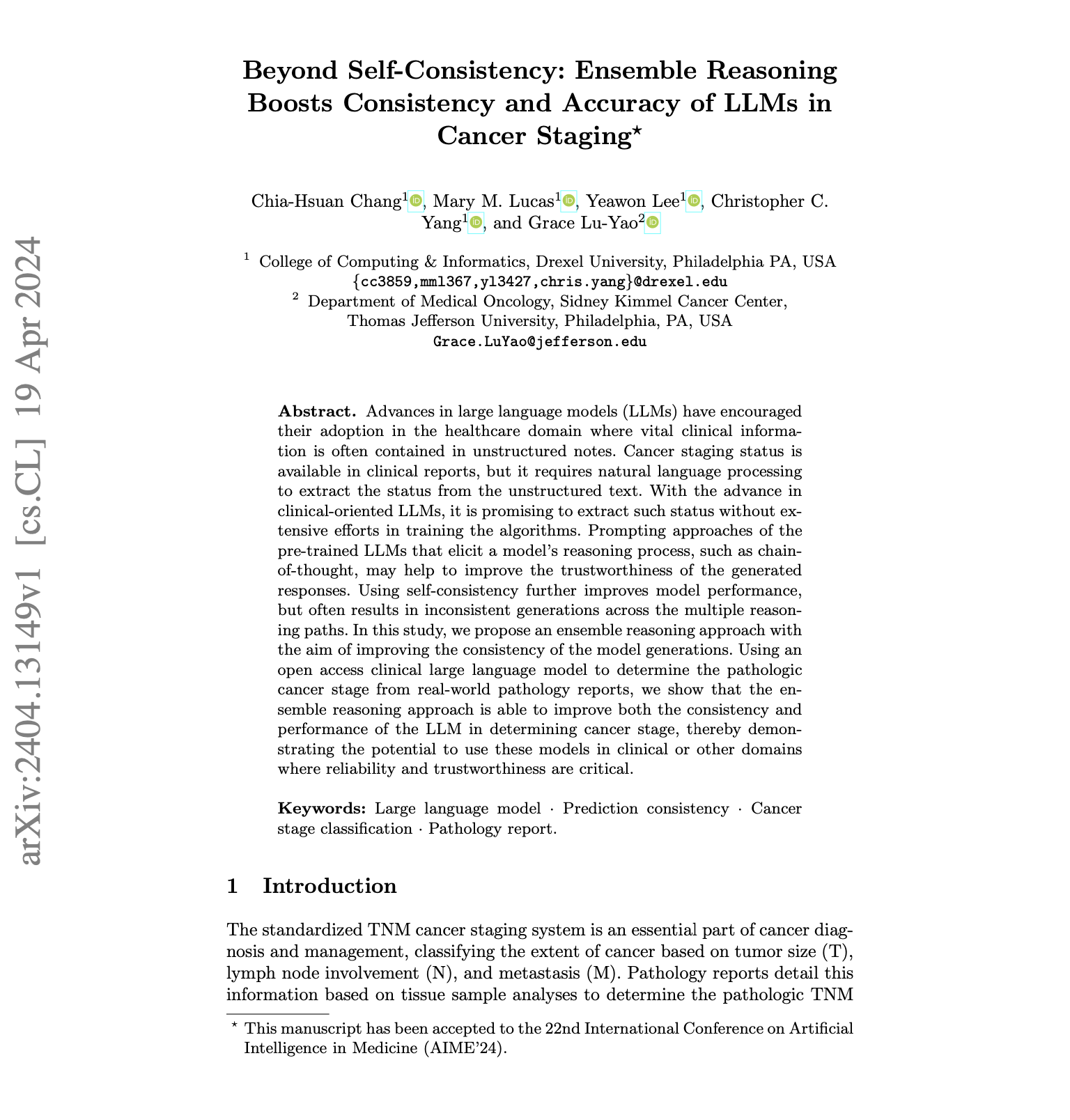 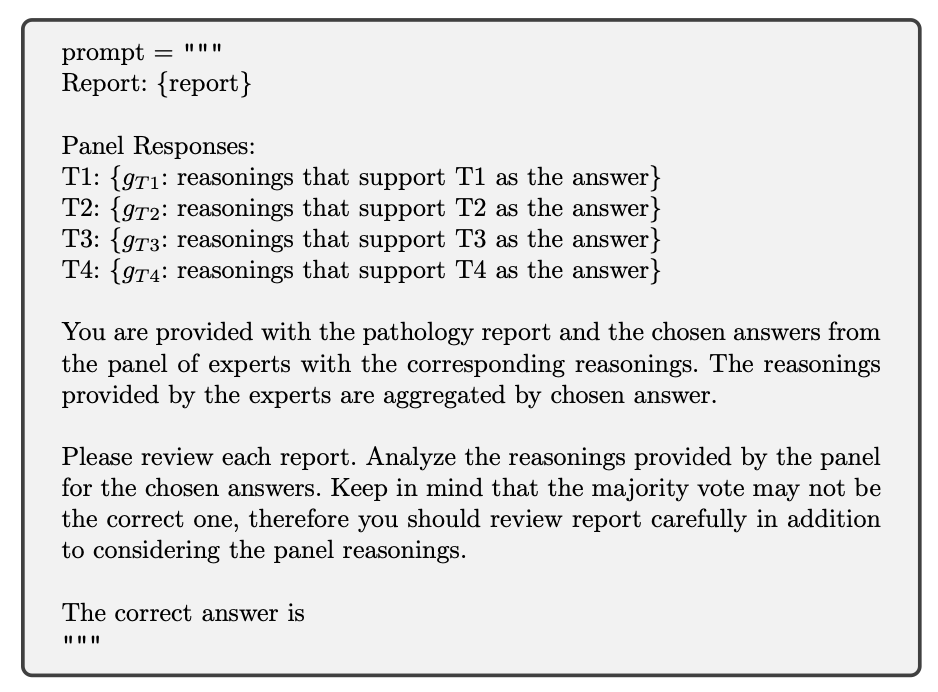 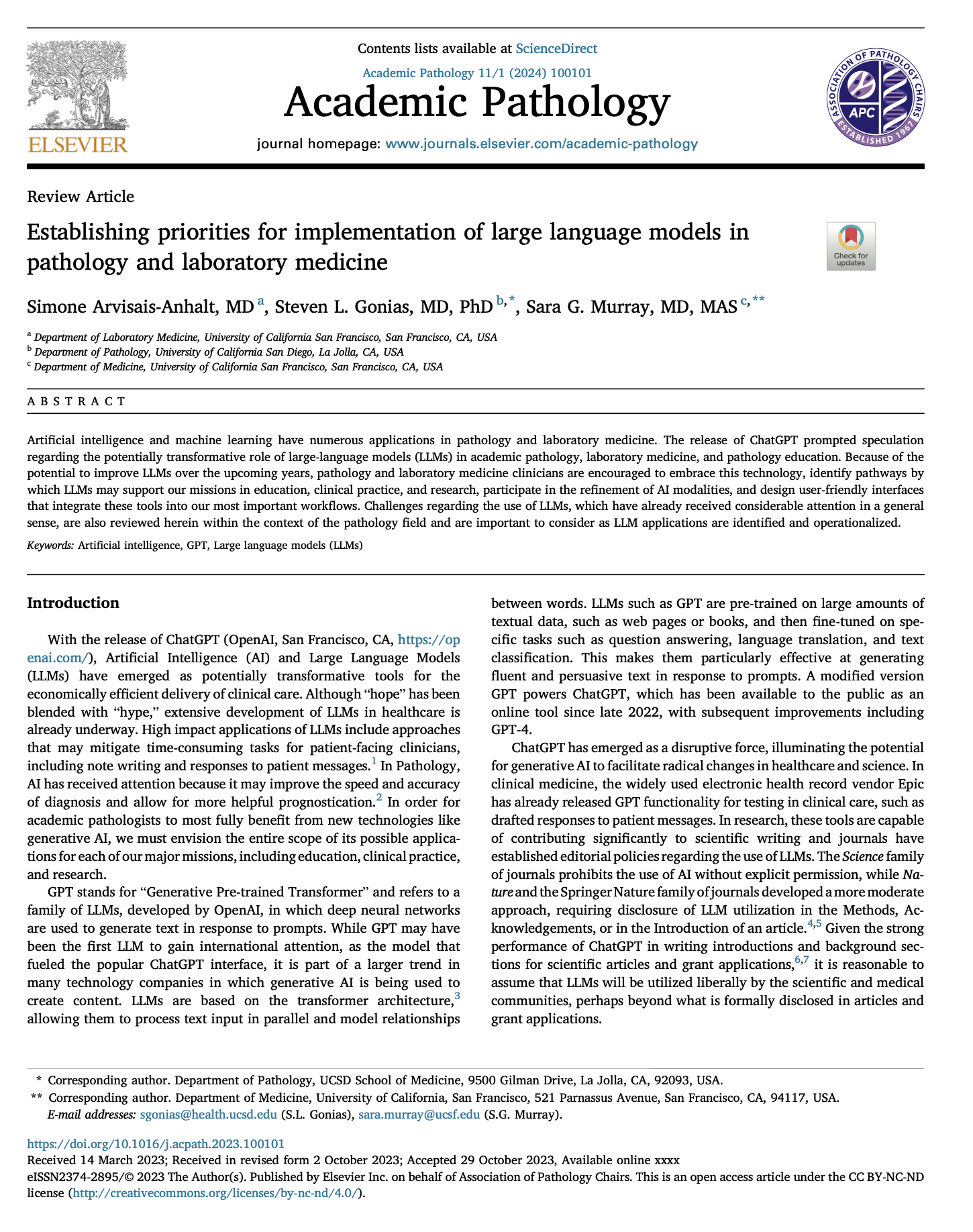 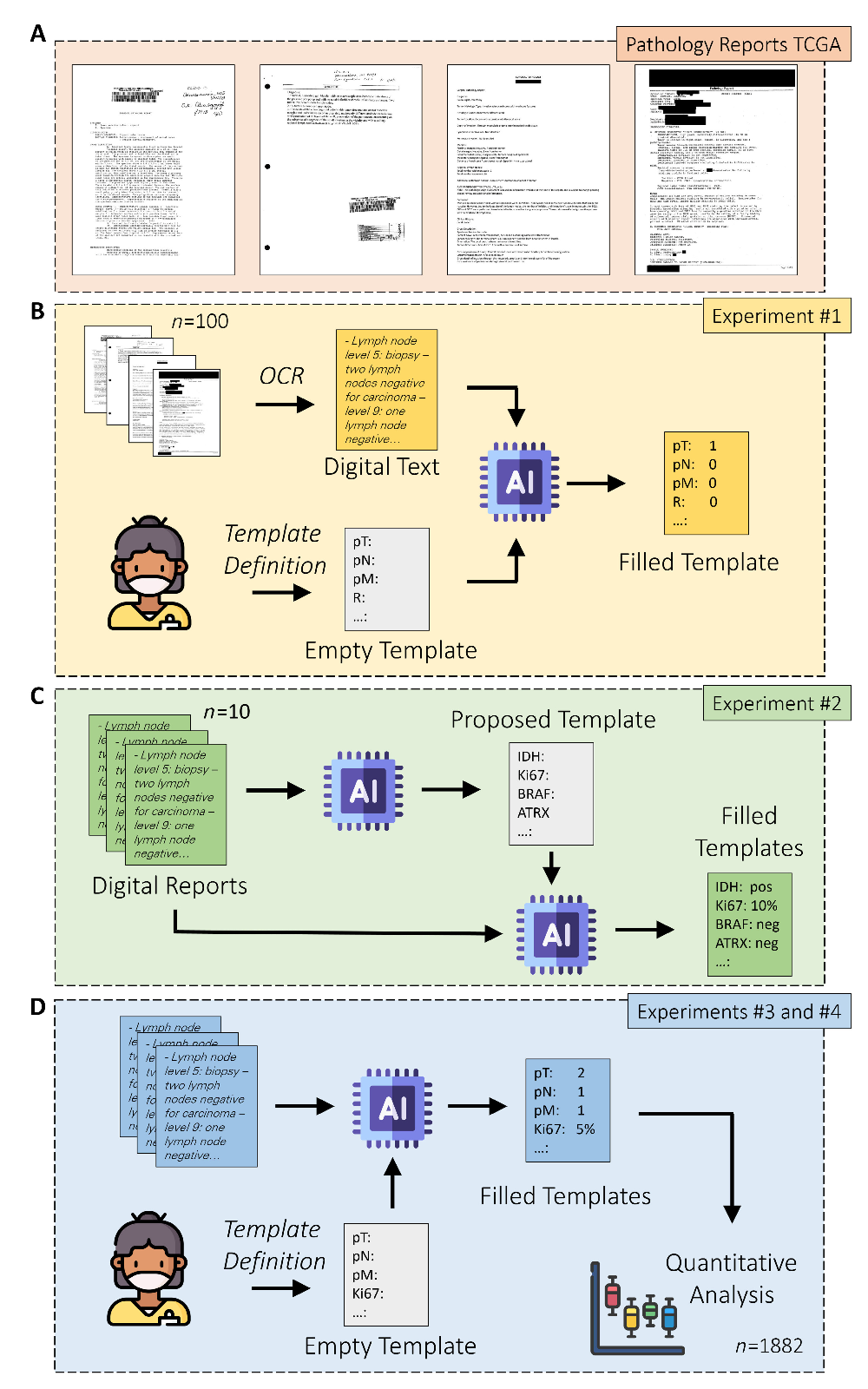 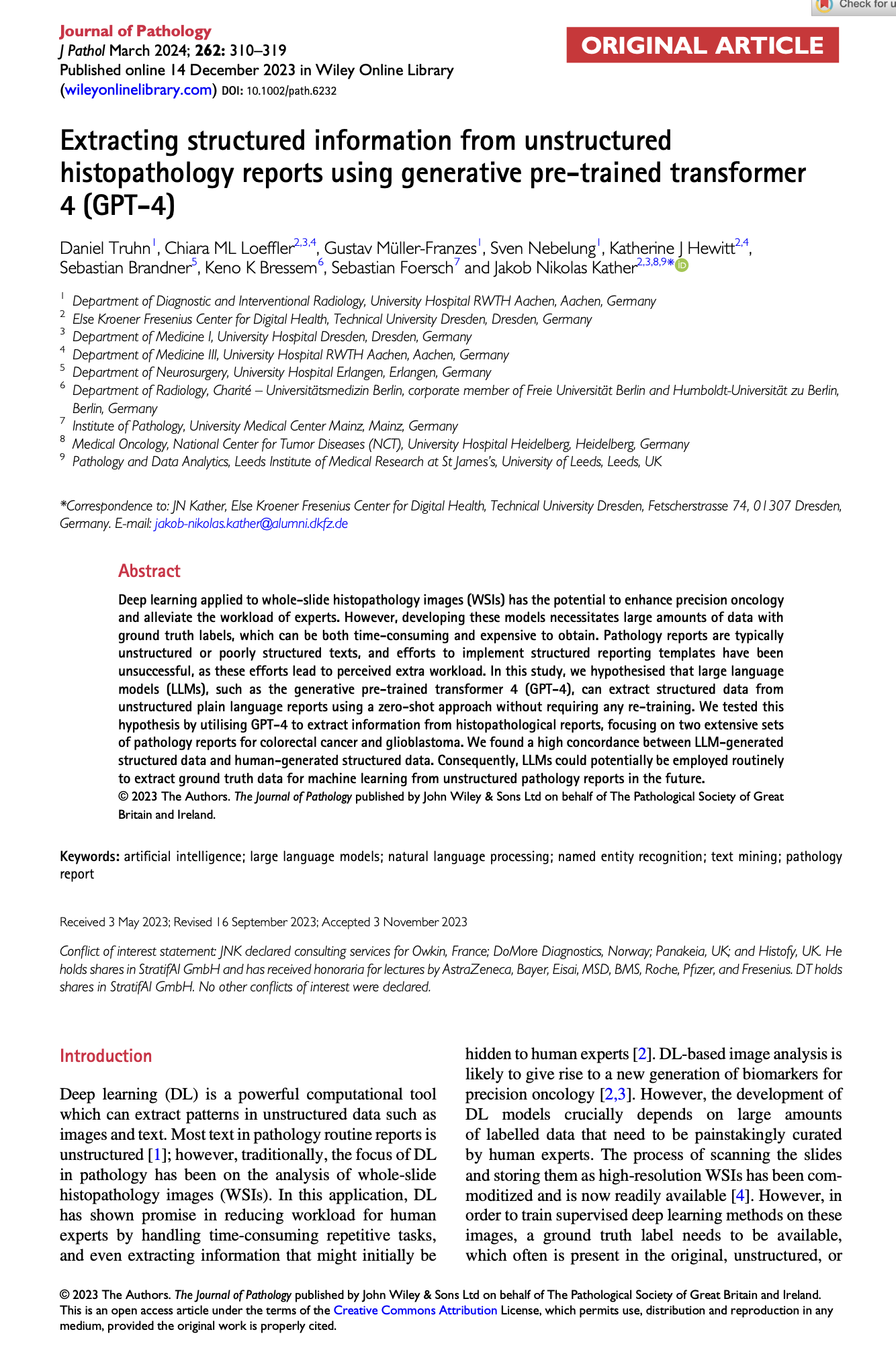 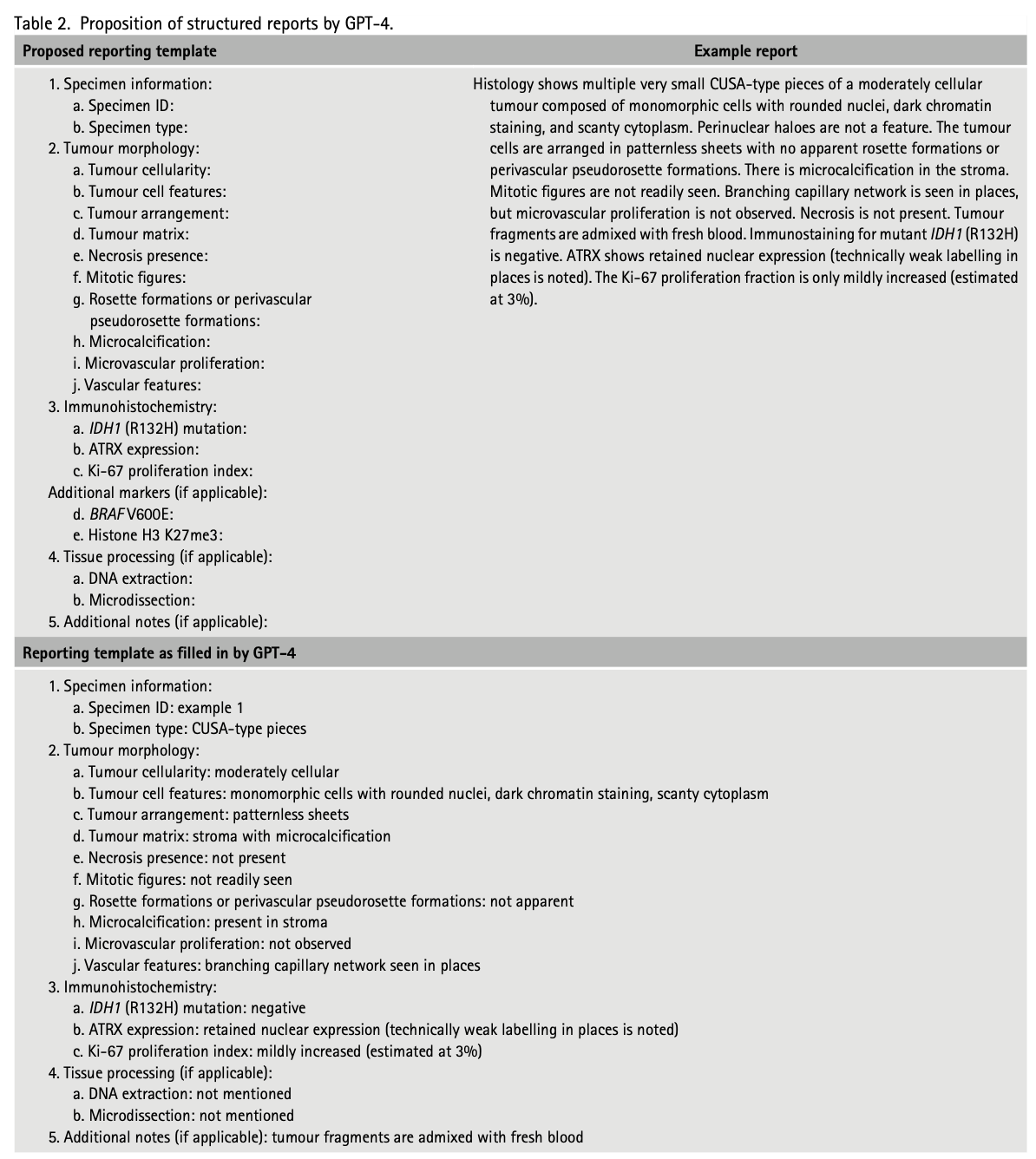 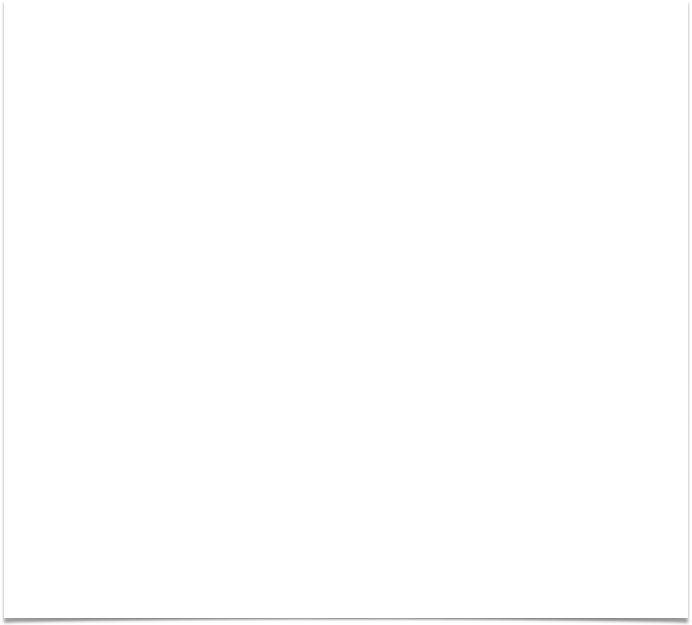 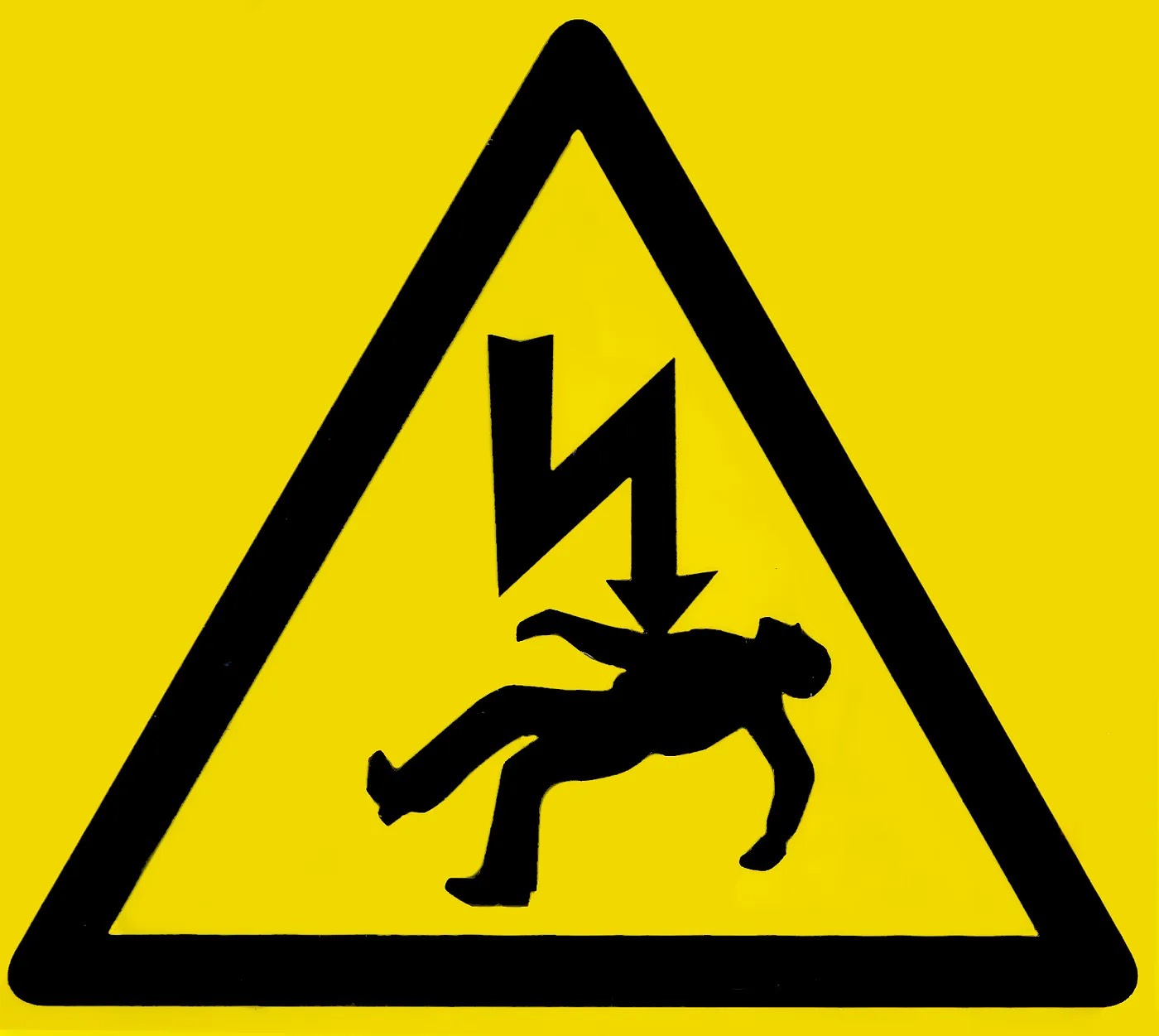 Brittle
Anxious
Nonlinear
Incomprehensible
Resilience
Empathy
Flexibility
Intuition
"These may well be more reactions than solutions, but they suggest the possibility that responses can be found.” 
Jamais Cascio
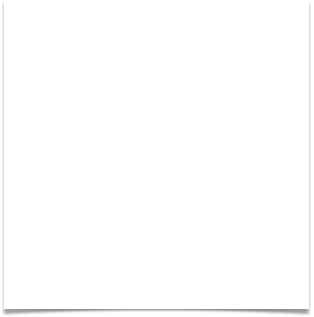 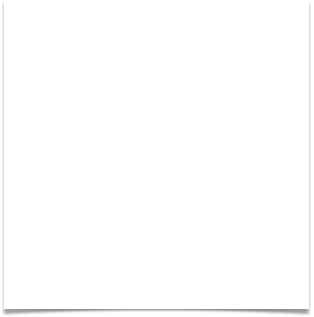 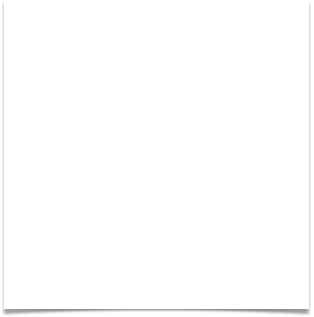 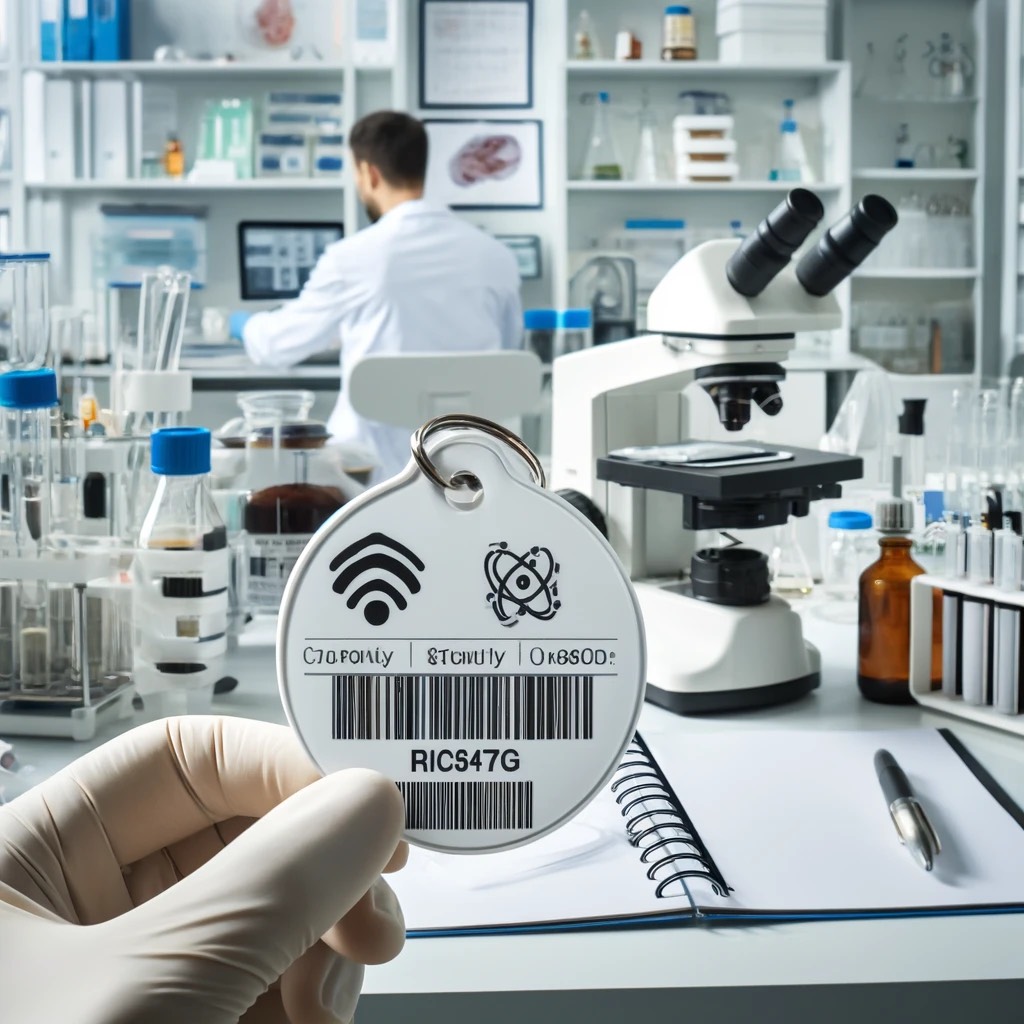 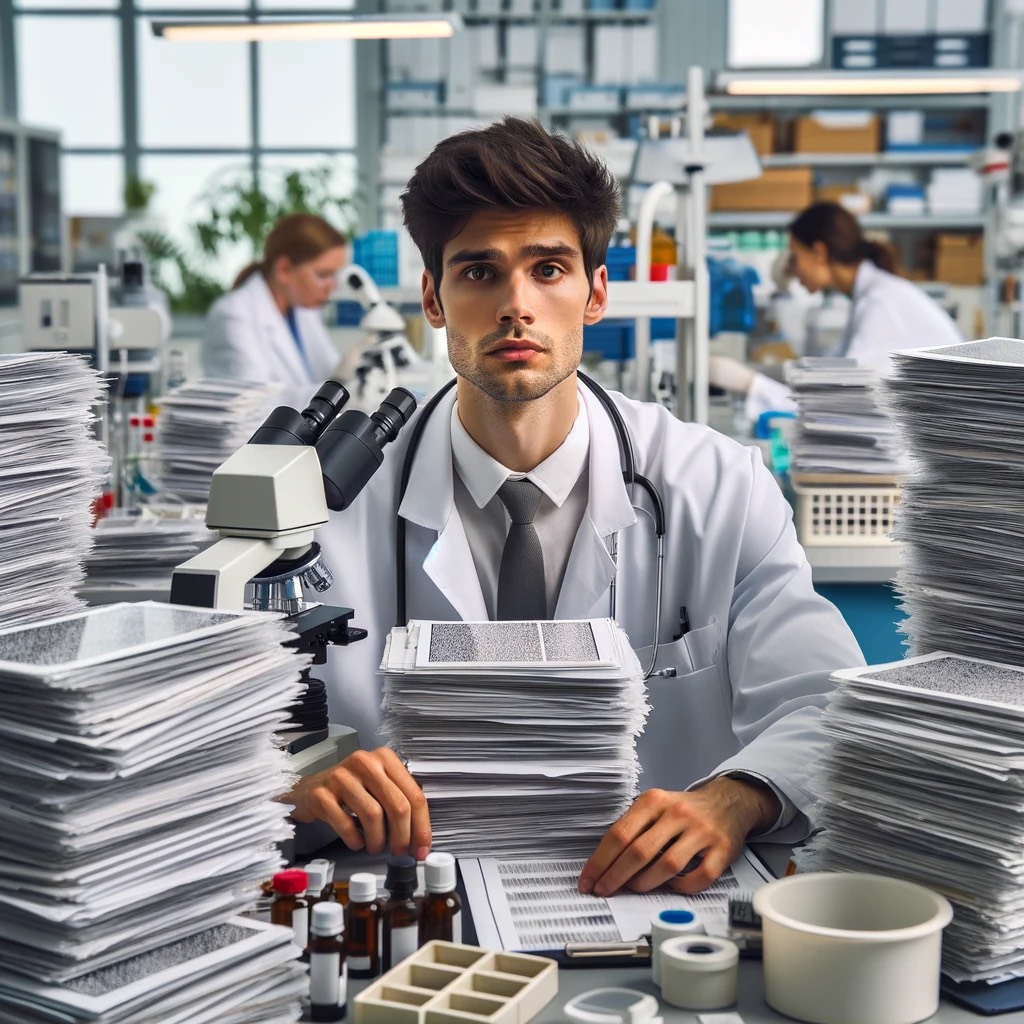 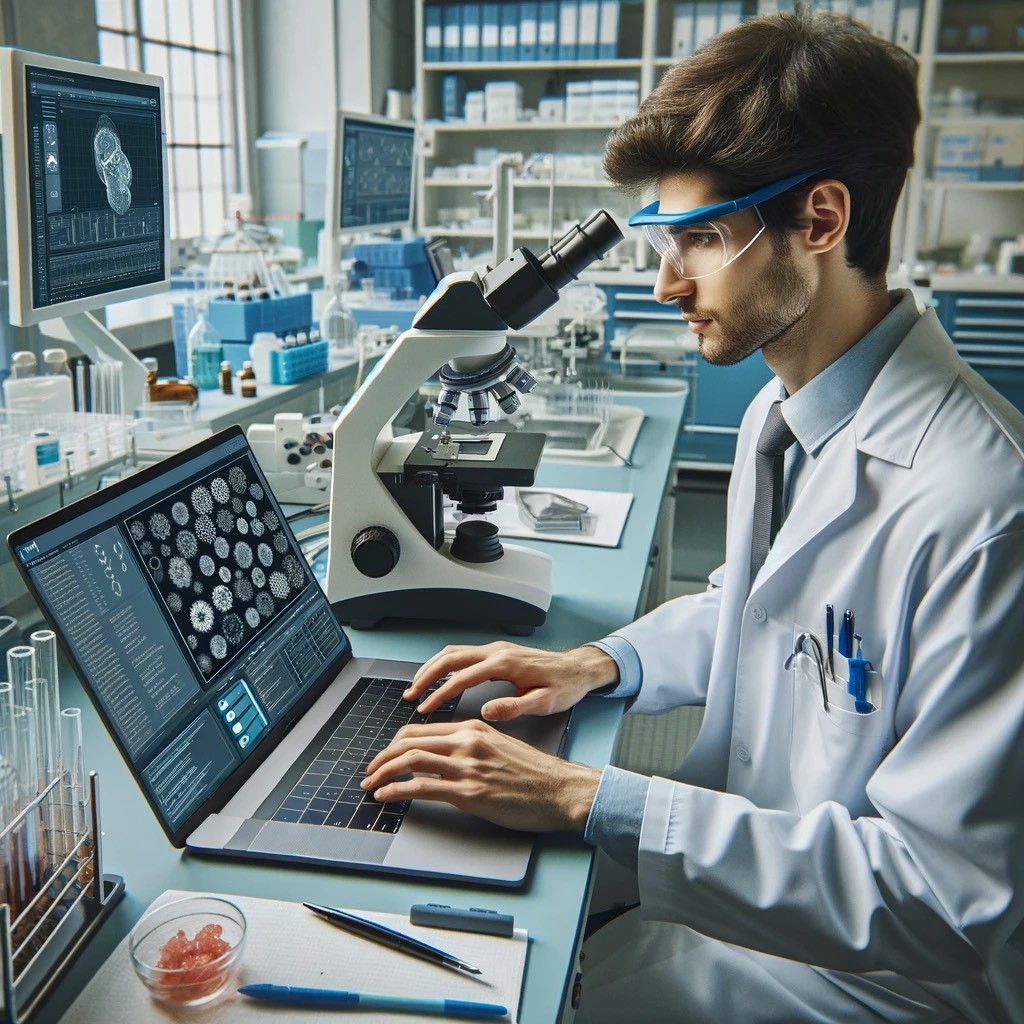 Pré-Analítico
RFID Mayo
Pós-Analítico
LLMs
Analítico
Distribuição inteligente Deep
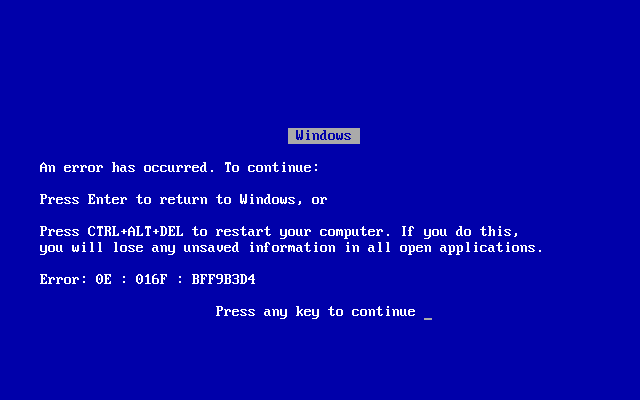 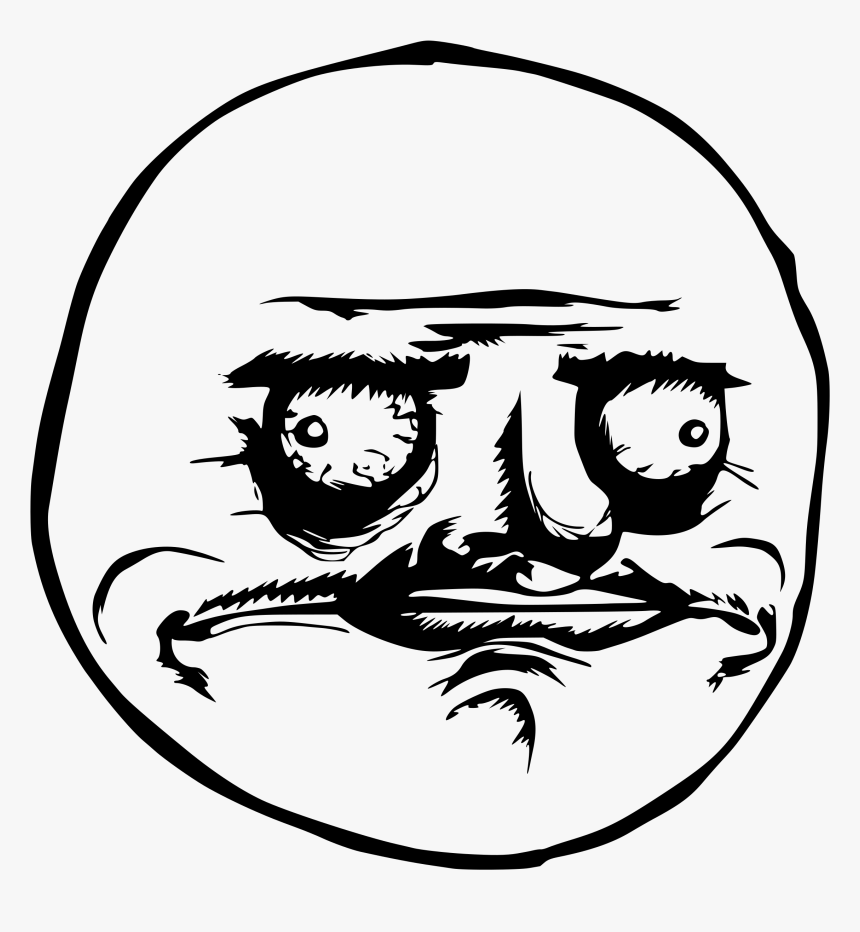 obrigado!
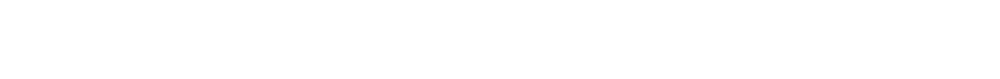